Connect America Fund Phase II Auction (Auction 903) Application Workshop
Applying to Participate — FCC Form 183
March 14, 2018
Disclaimer
Nothing herein is intended to supersede any provision of the Commission's rules or public notices.  These slides should not be used as a substitute for a prospective applicant's review of the Commission's orders, rules, and public notices relating to the Connect America Fund Phase II Auction (Auction 903).  Prospective applicants must familiarize themselves thoroughly and remain current with the relevant Commission rules, application and bidding procedures, and the procedures, terms, and conditions contained in Auction 903 public notices.
2
Questions?
Send questions to auction903@fcc.gov
3
Overview of Auction 903
Will award up to $1.98 billion over 10 years
Support for provision of both broadband and voice services to fixed locations
Multi-round reverse auction
All entities must be qualified in order to place bids
Winning bidders must be authorized to receive support, become ETCs, and submit a Letter of Credit after the auction
4
Timing / Completed Steps
Comment Public Notice – August 2017
Procedures Public Notice – January 2018
Final eligible areas – February 2018
Applicant education – March 2018
Application Instructions
Auction Application Tutorial
5
Timing / Next Steps
Short-form application filing window: 3/19-30
Review of applications
Initial results announced in Status Public Notice
Resubmission filing window
Review of resubmitted applications
Final status announced in Qualified Bidders Public Notice
6
Timing / Next Steps
Bidder education – June
Mock auction – week of July 16
Bidding begins July 24
Bidding results announced in Closing Public Notice
Long-form application filing window
7
Today’s Objectives
Demystify the short-form application
Provide potential applicants with a head-start on assembling required information
Minimize errors and omissions
8
Useful Tools for Completing Application
Additional information available at www.fcc.gov/auction/903  	1.  Auction 903 Procedures Public Notice  	2.  Application Tutorial	3.  FCC Form 183 Application Instructions	4.  Workshop slides and video
9
Six Sections of the FCC Form 183
Applicant Information
Legal Classification
Applicant and Address
Contact Details
Responsible Party
Authorized Bidders
Eligible Telecommunications Carrier
FCC Form 477/FCC Form 499
Operational and Financial Information

State & Performance Tier/Latency
Agreements
Joint Bidding Arrangements

Ownership
Disclosable Interest Holders
FCC Regulated Businesses

Summary
Application Error Summary
Certify and Submit
Application Certifications
10
Checklist of Information Needed to Complete FCC Form 183
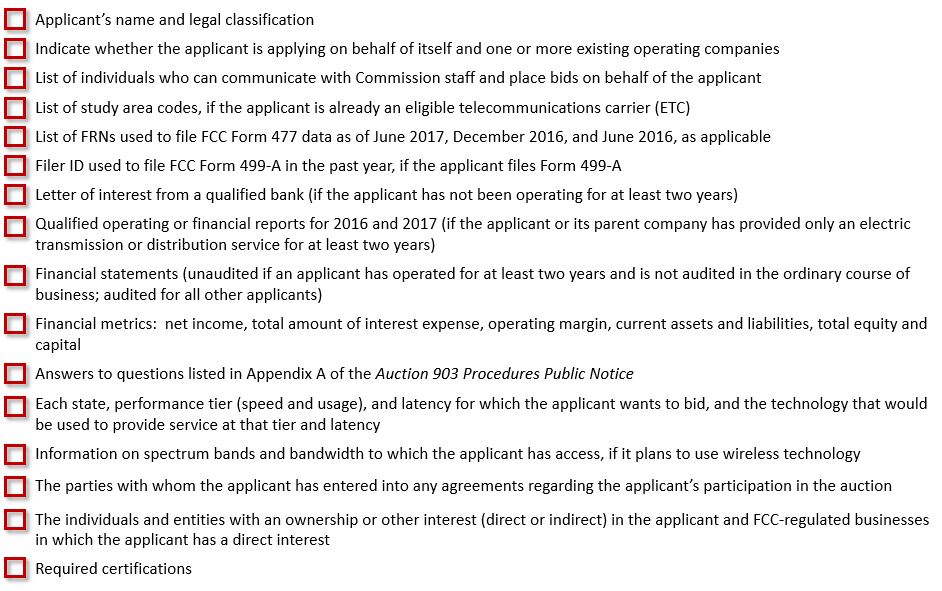 11
Accessing FCC Form 183
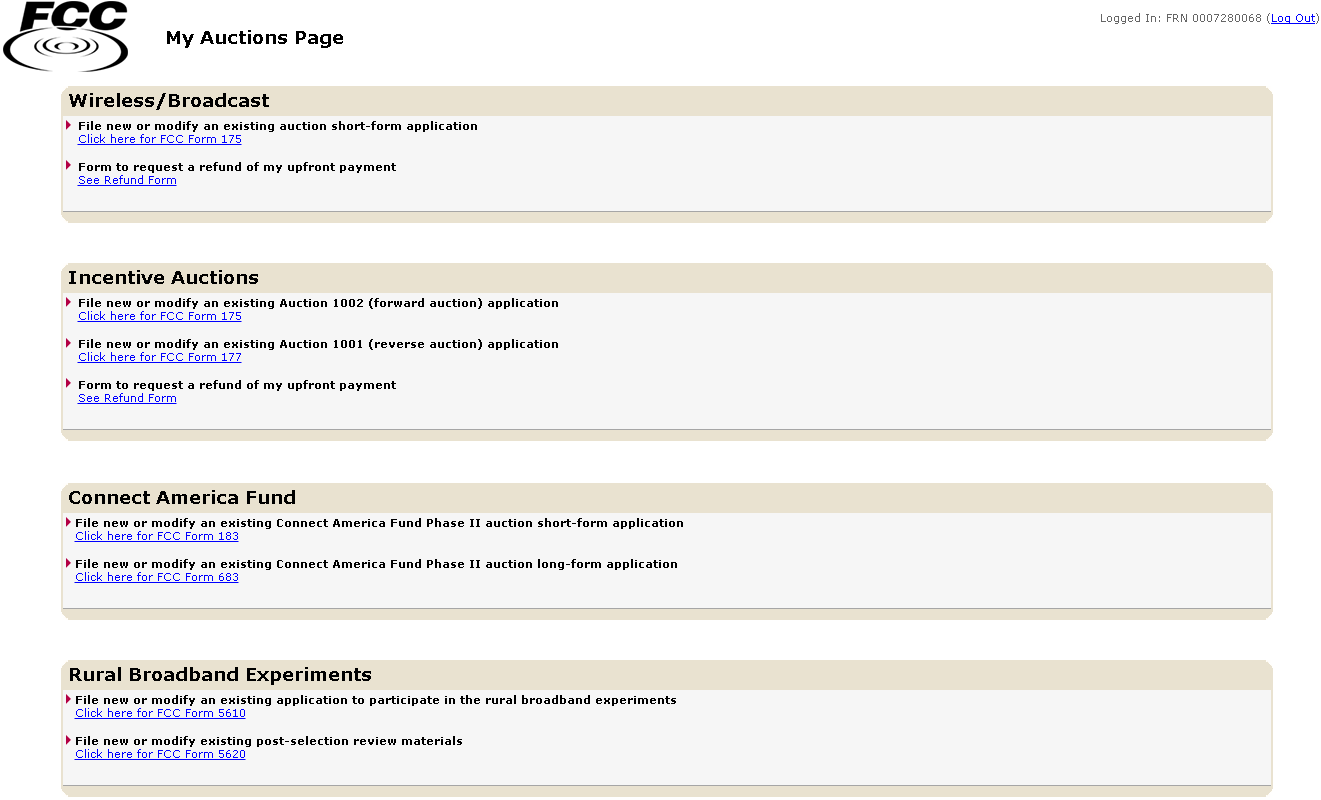 Open a web browser and navigate to:
auctions.fcc.gov (primary location) or
auctions2.fcc.gov (secondary location)

Obtain a FCC Registration Number (FRN) by registering here:  
www.fcc.gov/cores
12
Legal Classification
The navigation pane displays the sections of the FCC Form 183
Questions marked with an asterisk are required
Consortium applicants must identify the members
If submitting application on behalf of existing operating companies, must identify those operating companies
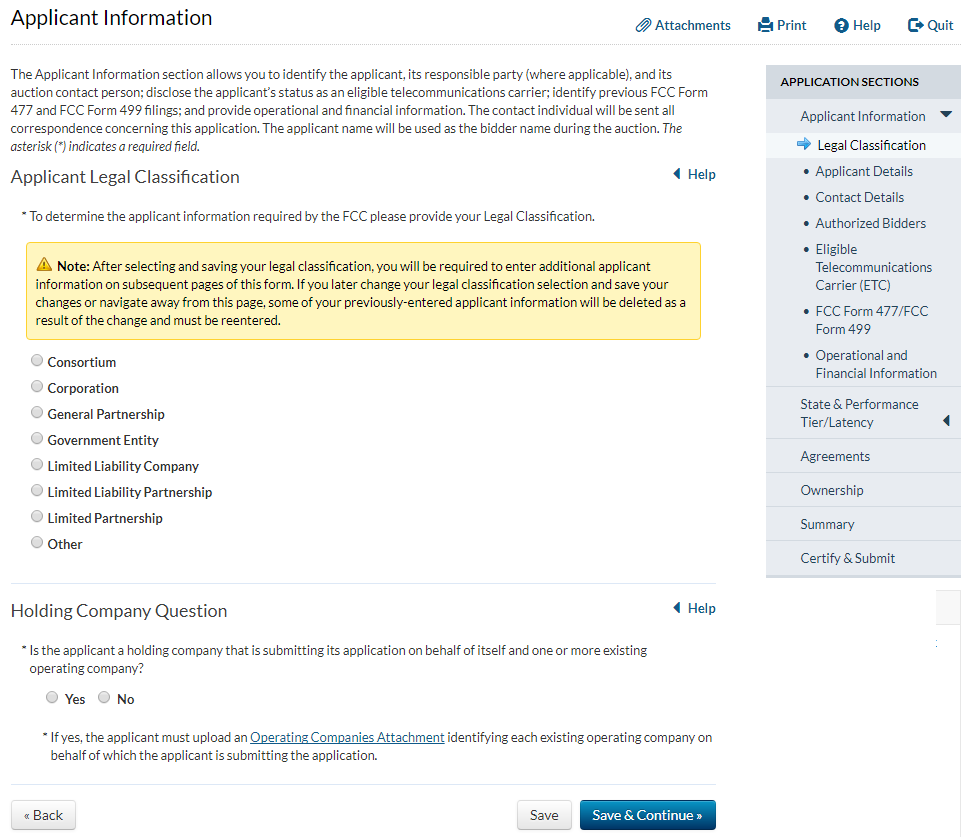 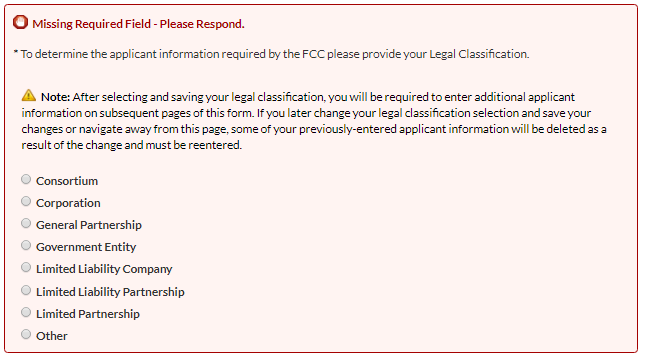 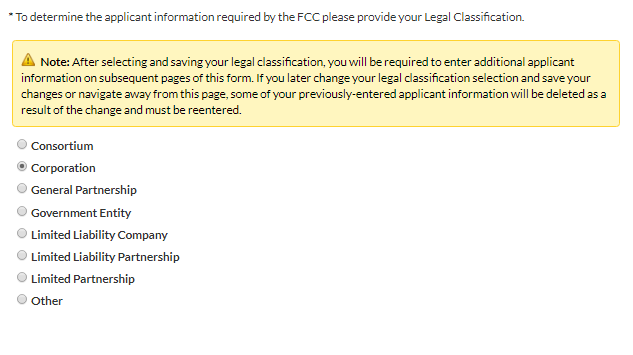 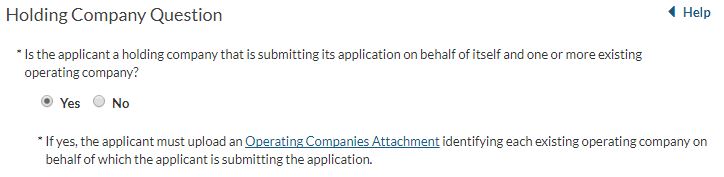 13
Name and Address
Name will be used as the Bidder Name throughout the auction
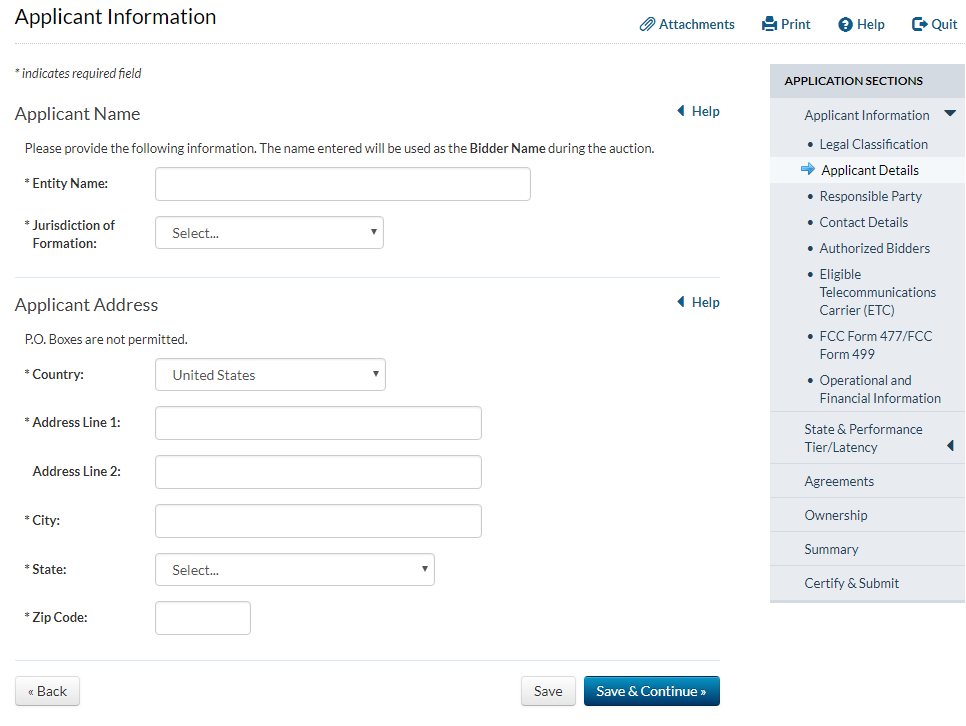 14
Responsible Party
This screen is not displayed if an applicant is a general partnership
For corporations, the responsible party should be an officer or director

For limited partnerships, the responsible party should be a natural person
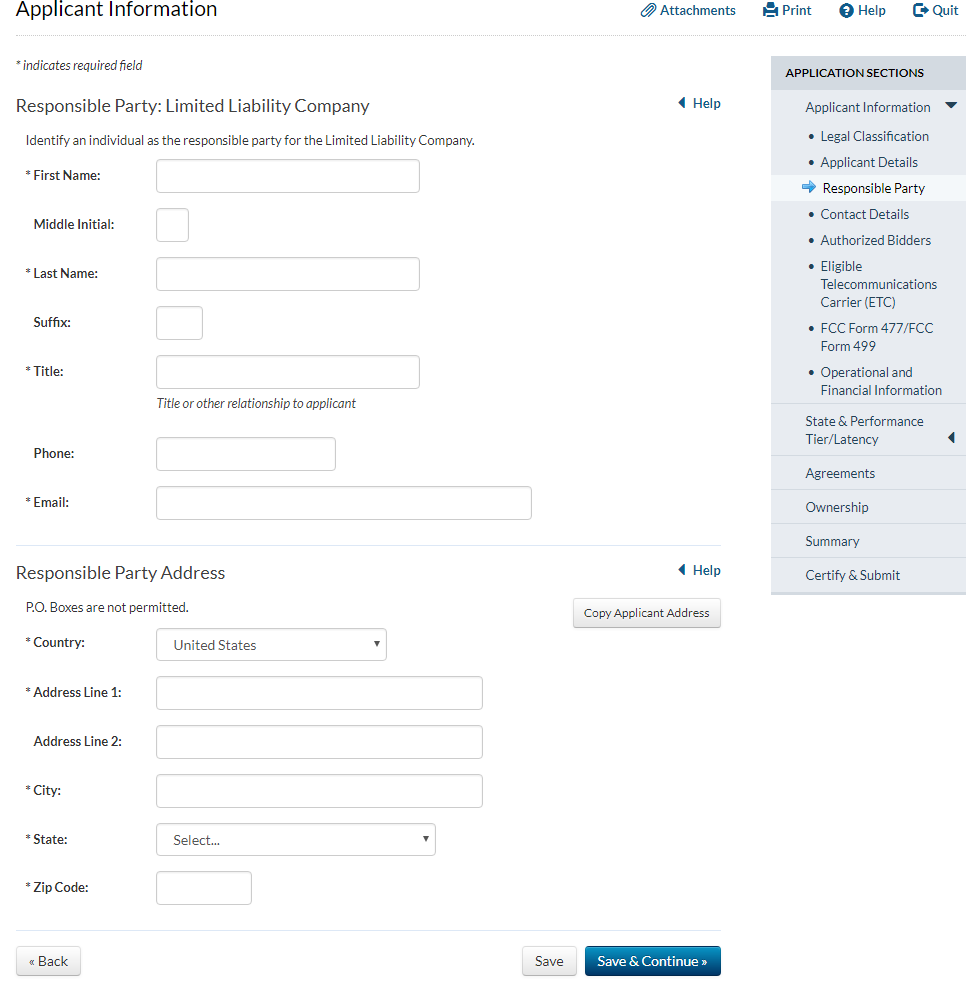 15
Contact Information
The FCC will communicate only with the Contact Individual
The FCC will mail all correspondence to the Contact Address
No PO Boxes! 
You can change the contact individual and address if necessary
It is important to keep all contact information up-to-date
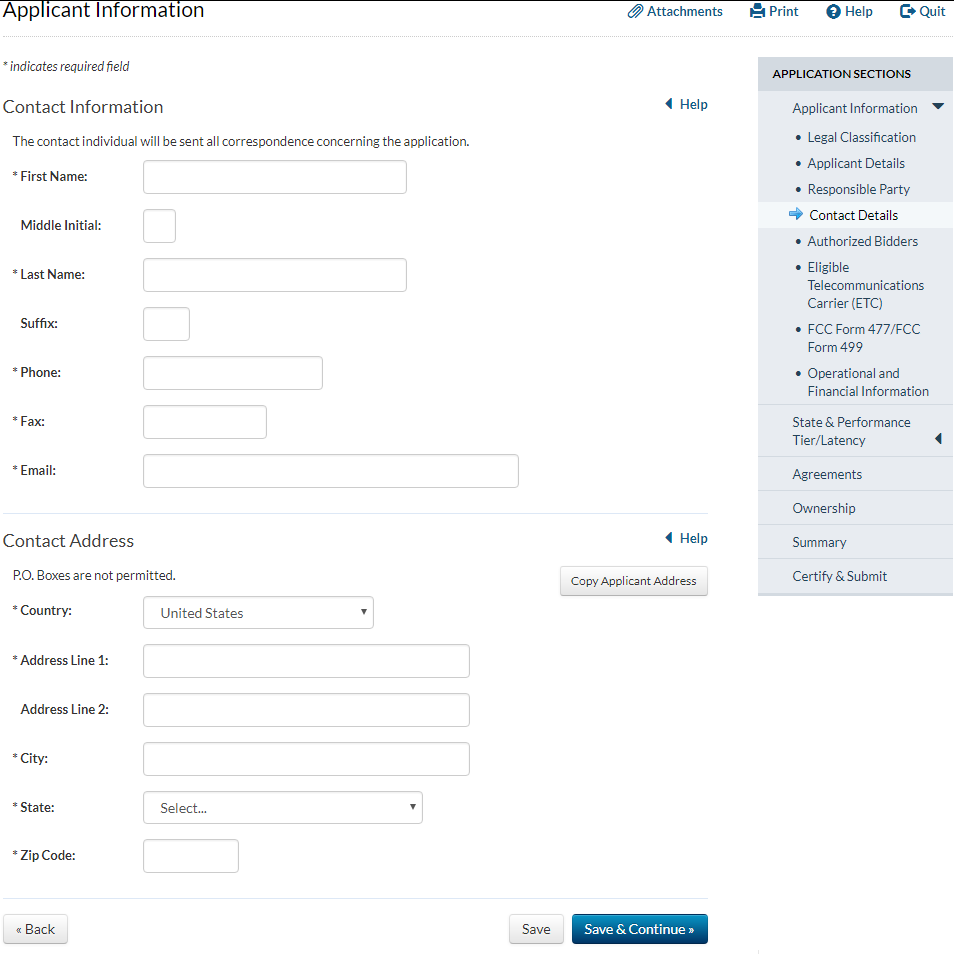 16
Authorized Bidders
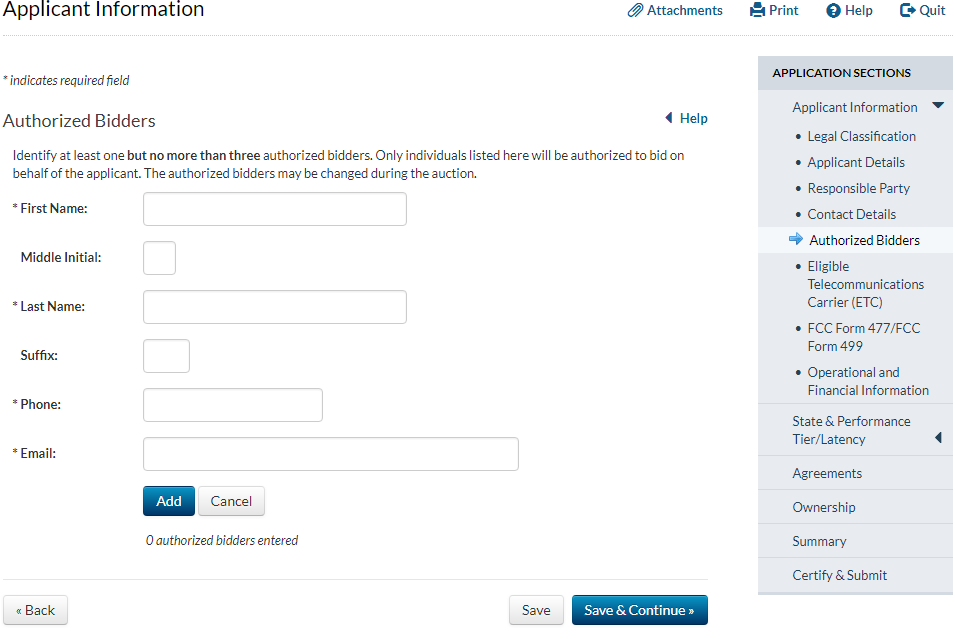 Up to 3 authorized bidders

These are the people that are allowed to bid for the applicant during the auction

You can change them if necessary
17
Eligible Telecommunications Carrier Question
Respond yes if an ETC in any area, not just where applicant intends to bid

Applicants are not required to be ETCs to participate in the Phase II auction

Winning bidders must obtain ETC designation for the relevant areas within 180 days of auction close
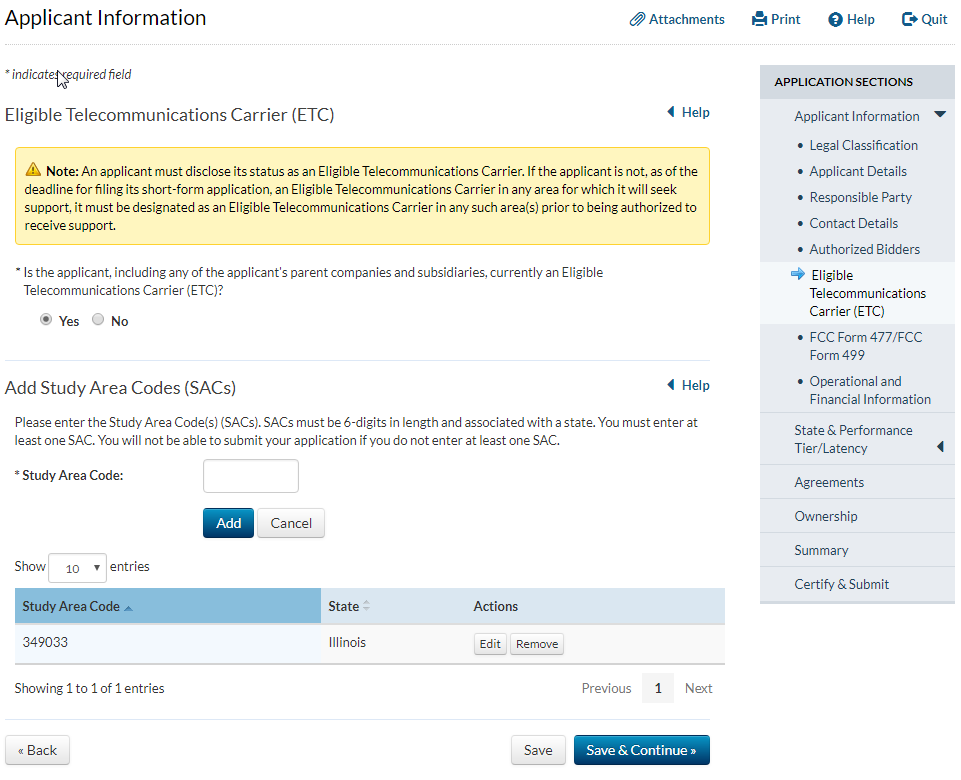 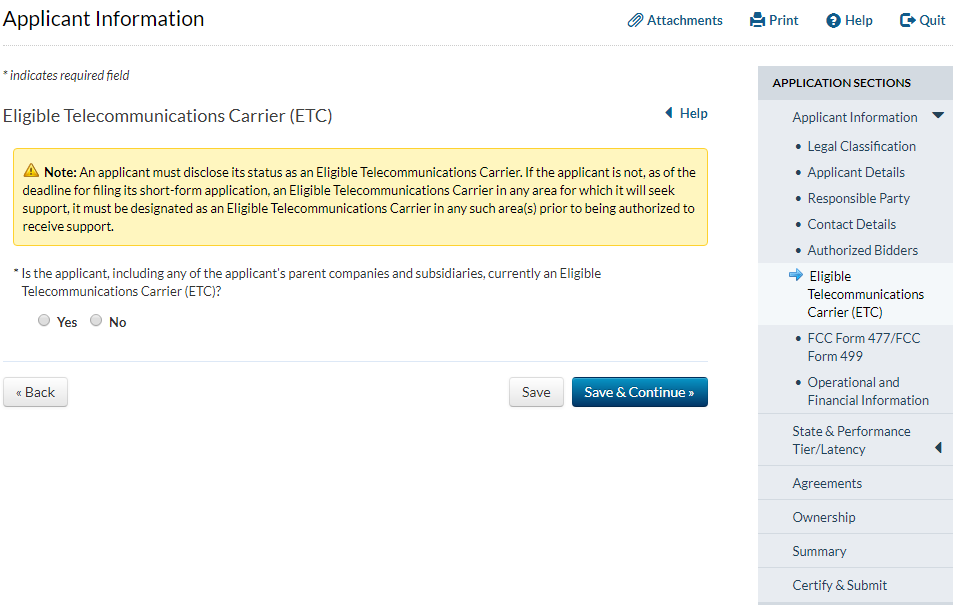 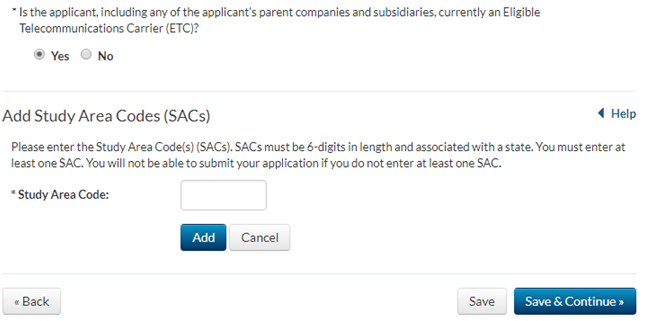 18
FCC Form 477/FCC Form 499 Information
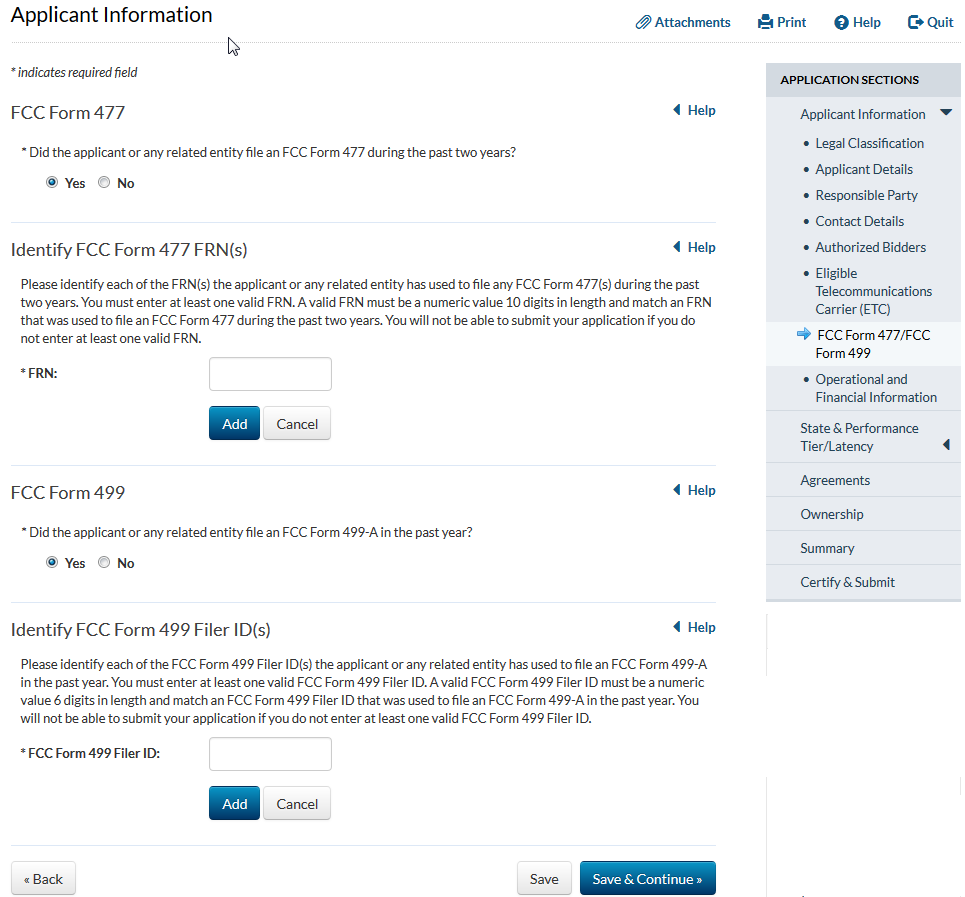 Relevant FCC Form 477 filings include data as of June 30, 2017; December 31, 2016; or June 30, 2016

Relevant FCC Form 499-A is the filing due April 3, 2017

Related entities include the applicant’s parent company, the operating companies identified by a holding company applicant, and the members of a consortium or joint venture
19
At Least Two Years of Experience
Fewer Than Two Years of Experience
Operational and Financial Information (O&F)
Electric Only
Voice and/or Broadband
Audited
Unaudited
Audited
Unaudited
Audited
20
O&F: At Least Two Years of Experience
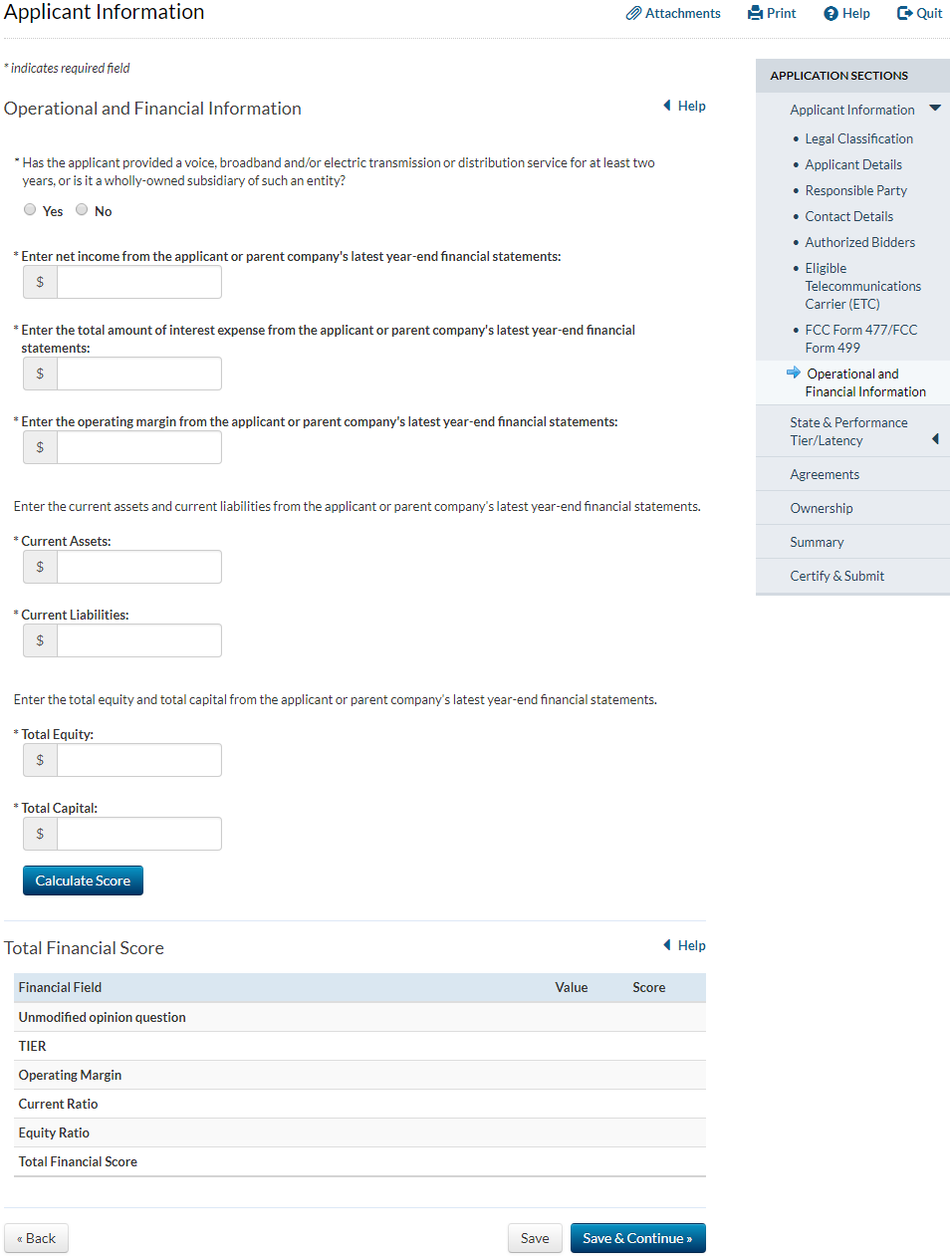 Identify if applicant has been providing voice, broadband, and/or electric transmission or distribution services for at least 2 years

Round down years in operation to nearest year
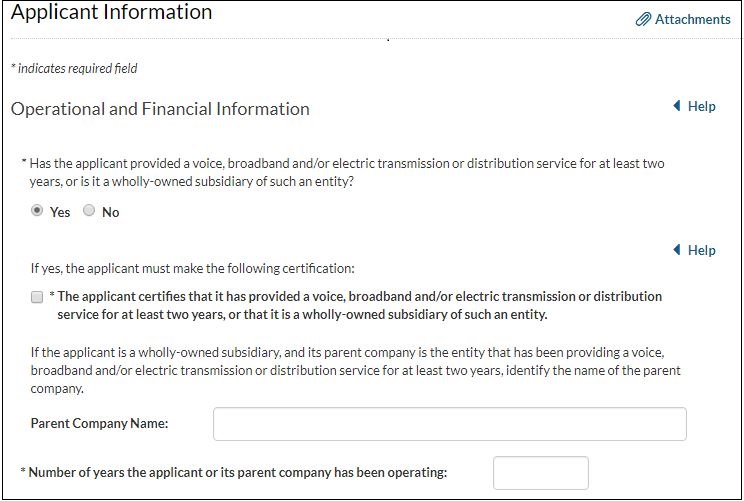 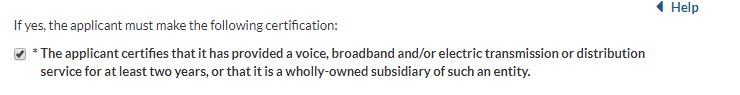 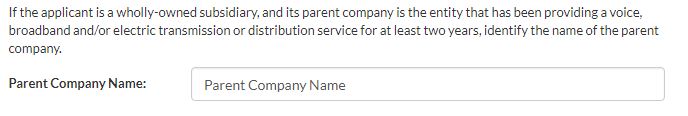 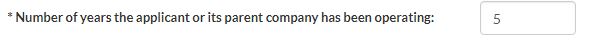 21
At Least Two Years of Experience
Fewer Than Two Years of Experience
Operational and Financial Information (O&F)
Electric Only
Voice and/or Broadband
Audited
Unaudited
Audited
Unaudited
Audited
22
O&F: Experienced Electric-Only Applicants
An electric-only applicant has not also been providing a voice and/or broadband service for at least two years

Electric-only applicants must submit qualifying reports from 2017 and 2016 as evidence of operational history
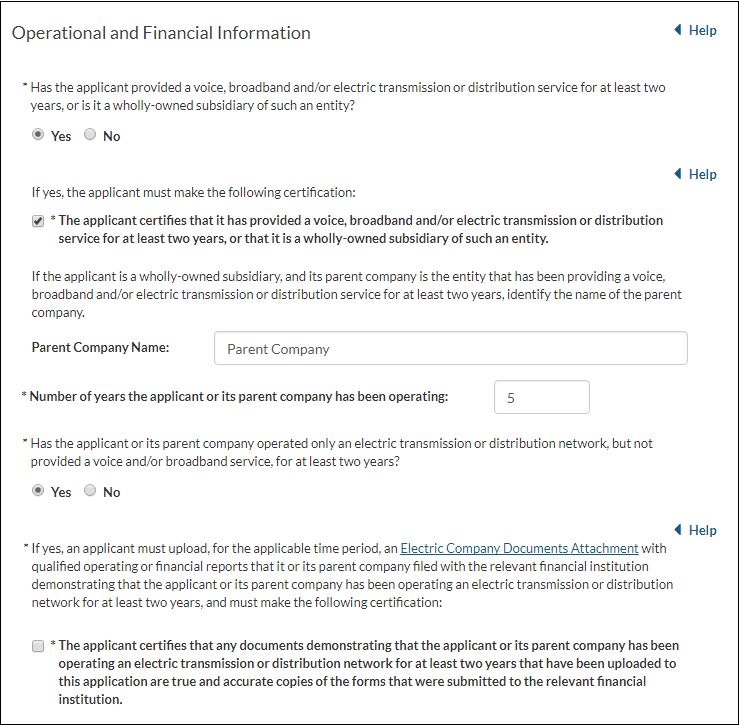 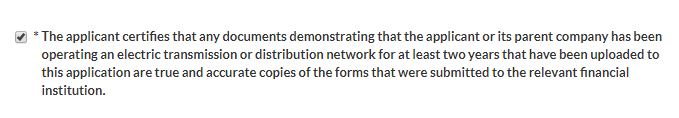 23
FCC Form 183 is pending approval by the Office of Management and Budget pursuant to the Paperwork Reduction Act of 1995, Public Law 104-13
At Least Two Years of Experience
Fewer Than Two Years of Experience
Operational and Financial Information (O&F)
Electric Only
Voice and/or Broadband
Audited
Unaudited
Audited
Unaudited
Audited
24
O&F: Experienced Broadband and/or Voice Applicants
Identify all services being provided for at least two years
Must select voice or broadband at a minimum

Certify FCC Form 477s were submitted as required
Filings that include data as of June 30, 2017; December 31, 2016; and June 30, 2016

Select FRNs associated with entity that has been providing voice and/or broadband for at least two years
Can only select FRNs provided on FCC Form 477/Form 499 page
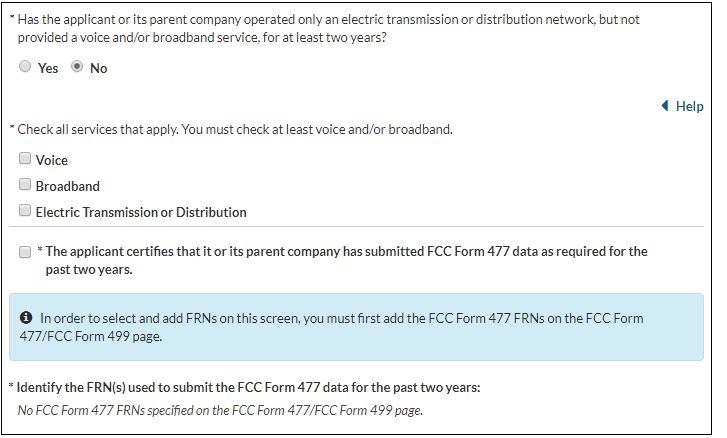 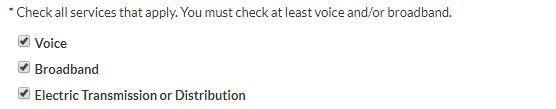 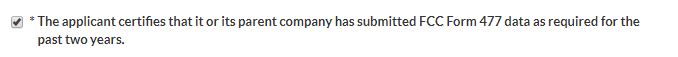 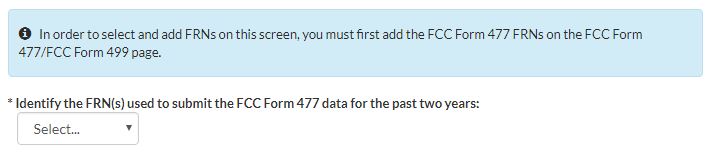 25
At Least Two Years of Experience
Fewer Than Two Years of Experience
Operational and Financial Information (O&F)
Electric Only
Voice and/or Broadband
Audited
Unaudited
Audited
Unaudited
Audited
26
O&F: Financial Requirements for Experienced Applicants
Submit fiscal year-end 2017 financial statements if available, otherwise 2016 financial statements

Include balance sheets and statements of net income and cash flow

If not audited in the ordinary course of business, may instead submit unaudited financial statements & certify will submit audited financial statements within 180 days of being announced as a winning bidder
At Least Two Years of Experience and Audited in Ordinary Course of Business
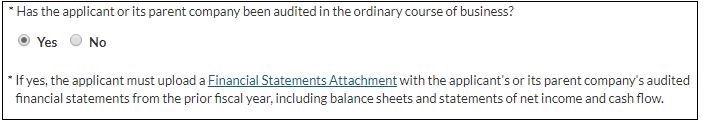 At Least Two Years of Experience and Not Audited 
in Ordinary Course of Business
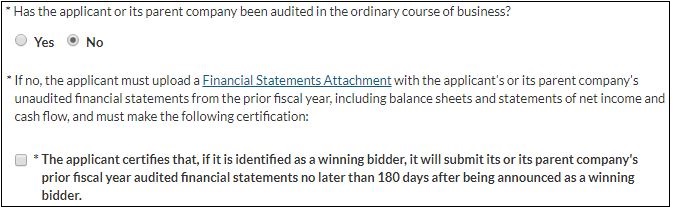 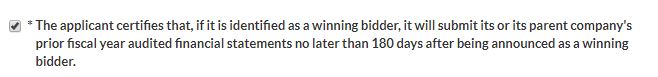 27
At Least Two Years of Experience
Fewer Than Two Years of Experience
Operational and Financial Information (O&F)
Electric Only
Voice and/or Broadband
Audited
Unaudited
Audited
Unaudited
Audited
28
O&F: Requirements for Applicants with Fewer than Two Years of Experience
Letter of interest must be from an eligible bank, commit to follow the terms of the model letter of credit, and specify a maximum dollar amount

Must submit three years of audited financial statements
No option to submit unaudited financial statements
Submit fiscal year-end 2017, 2016, 2015 statements if available, otherwise submit 2016, 2015, 2014 financial statements
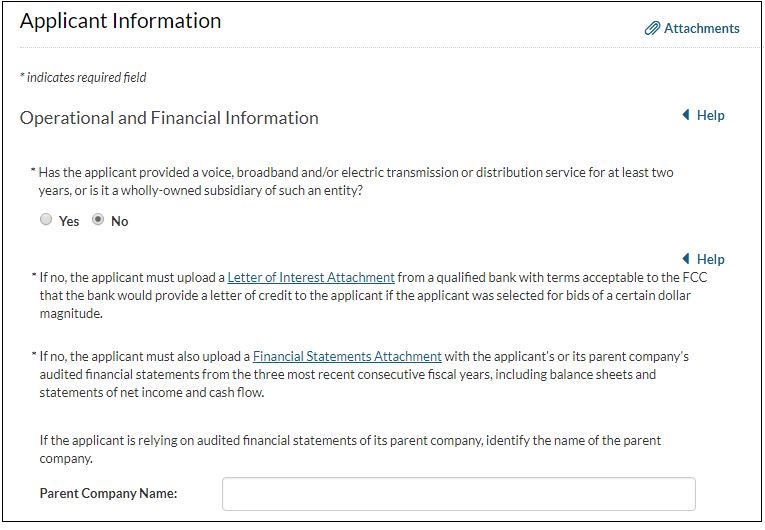 29
O&F: Financial Metrics and Scoring
All applicants, regardless of experience, must enter metrics

Enter metrics from the most recent financial statements submitted with the application

Unmodified opinion question will appear only if applicable

A score of less than three will warrant further financial review

May seek confidential treatment of financial information using an abbreviated process
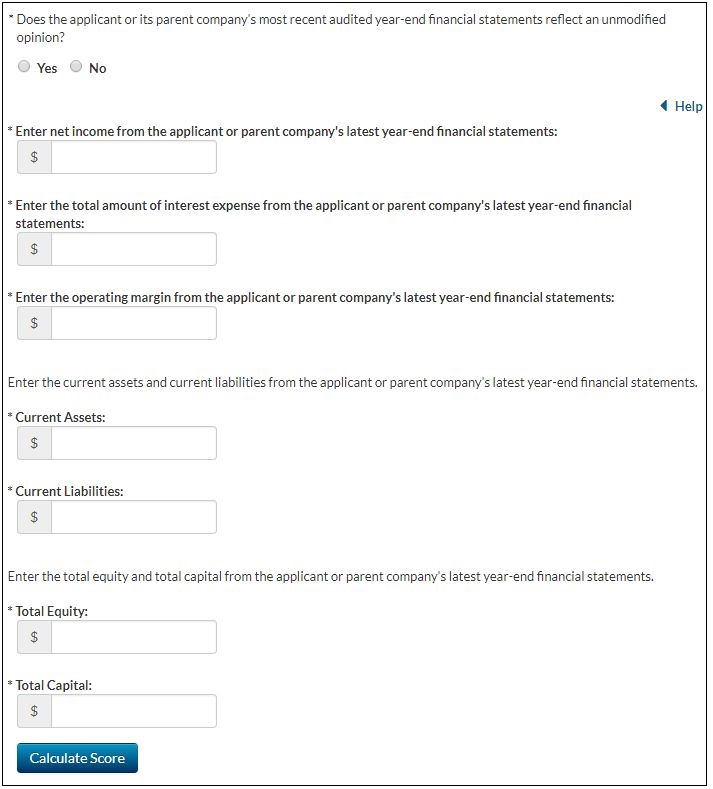 30
O&F: Financial Metrics and Scoring
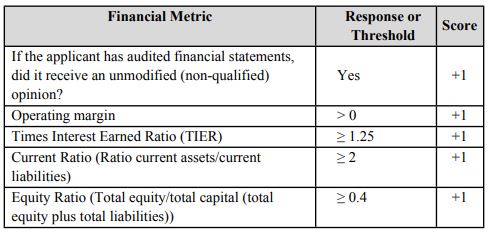 ((Net Income plus Interest Expense)/Interest Expense)
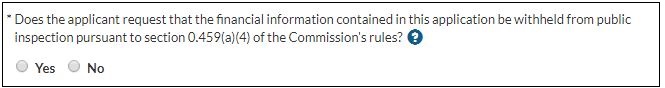 31
State & Performance Tier/Latency Selection
Select:
State
Performance Tier
Minimum
Baseline
Above Baseline
Gigabit
Latency
High
Low
Technology
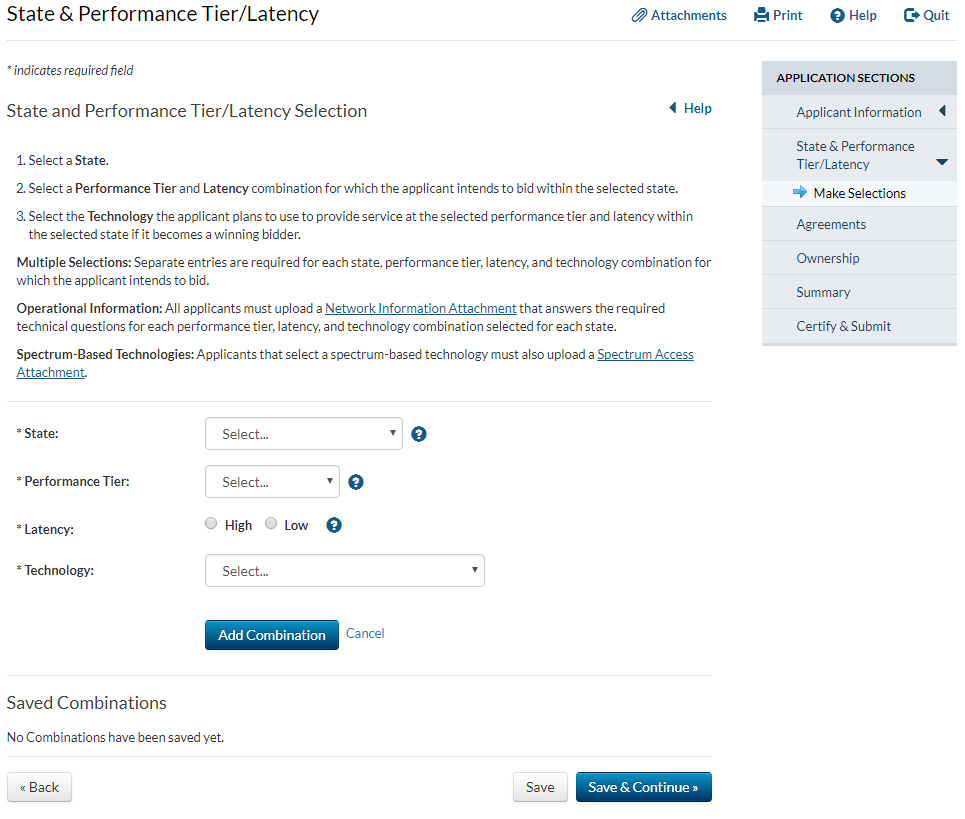 Service Tiers
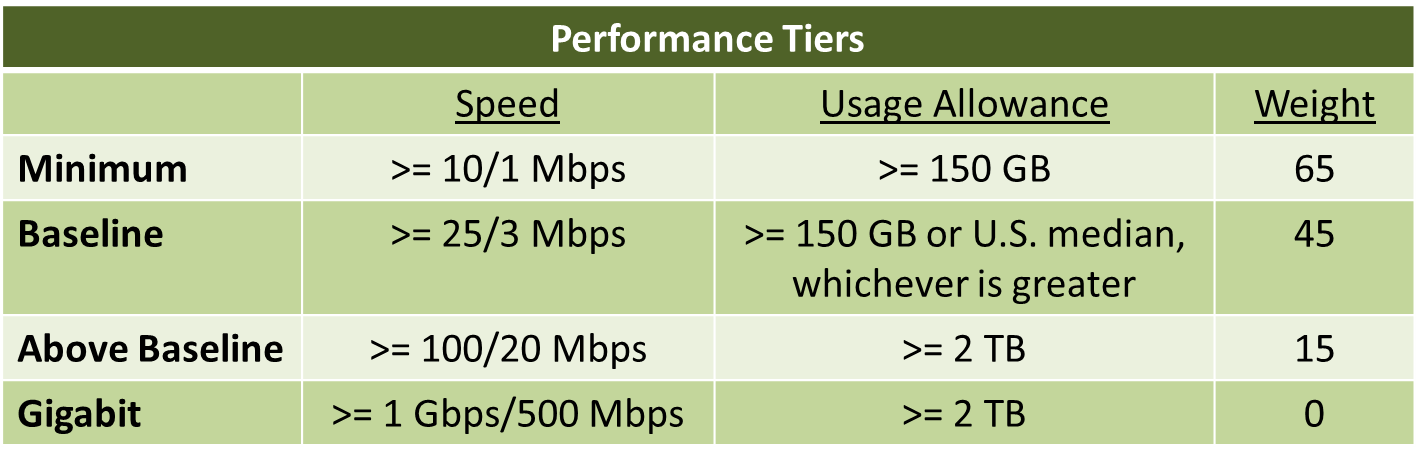 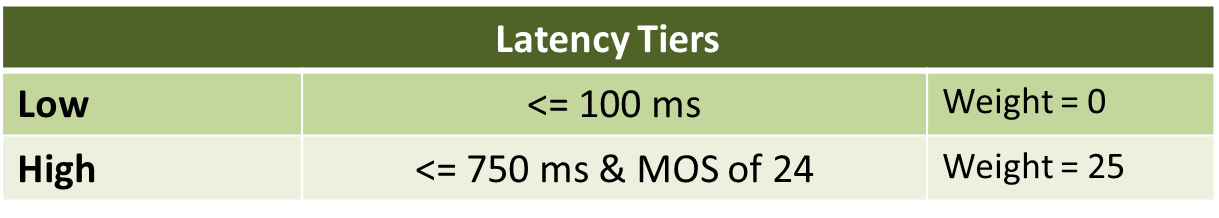 33
State & Performance Tier/Latency Selection
Select state, performance tier, and technology from drop down menus.

Click on either high or low  to select latency

Describe “Other” technology

Indicate whether using spectrum
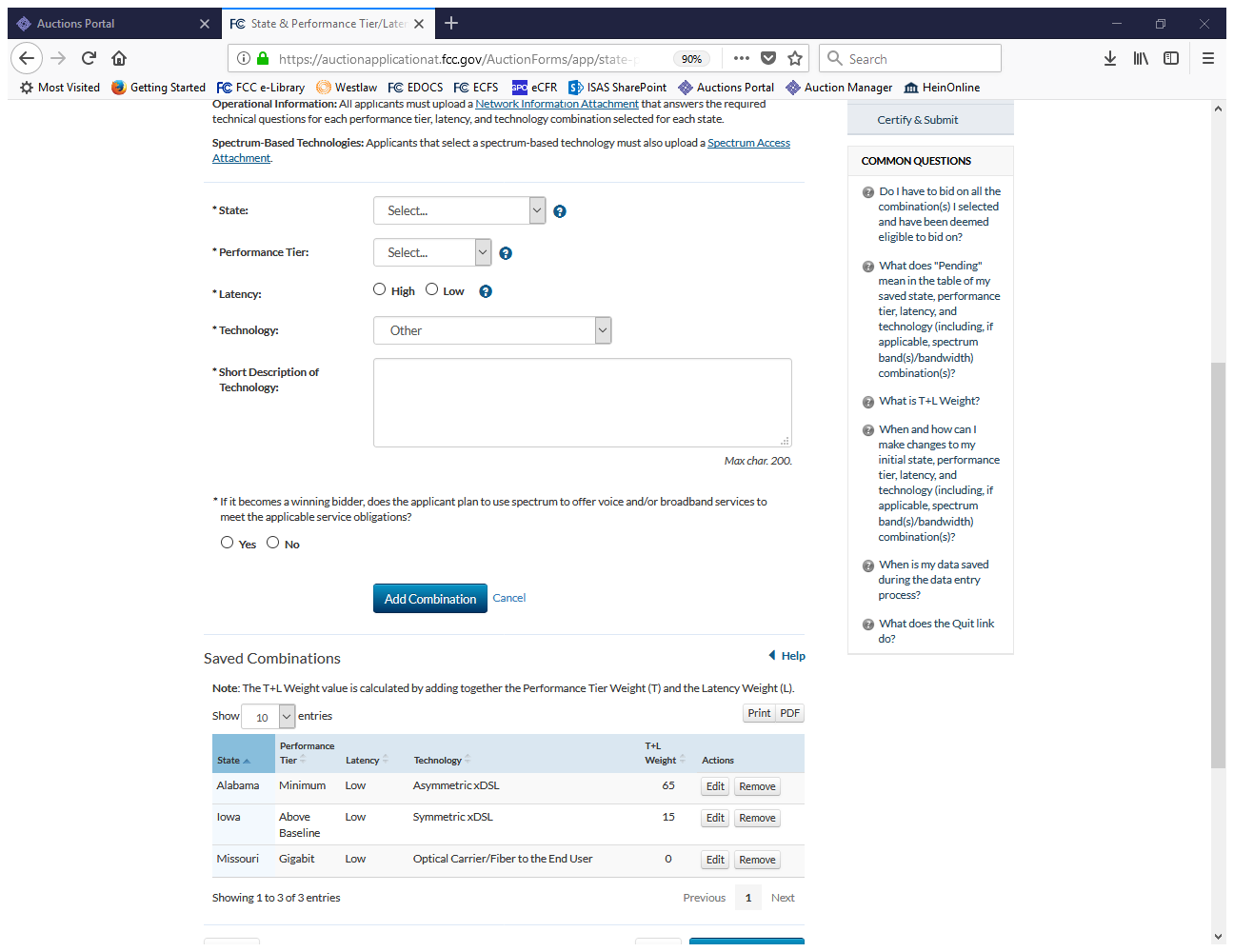 State & Performance Tier/Latency Selection
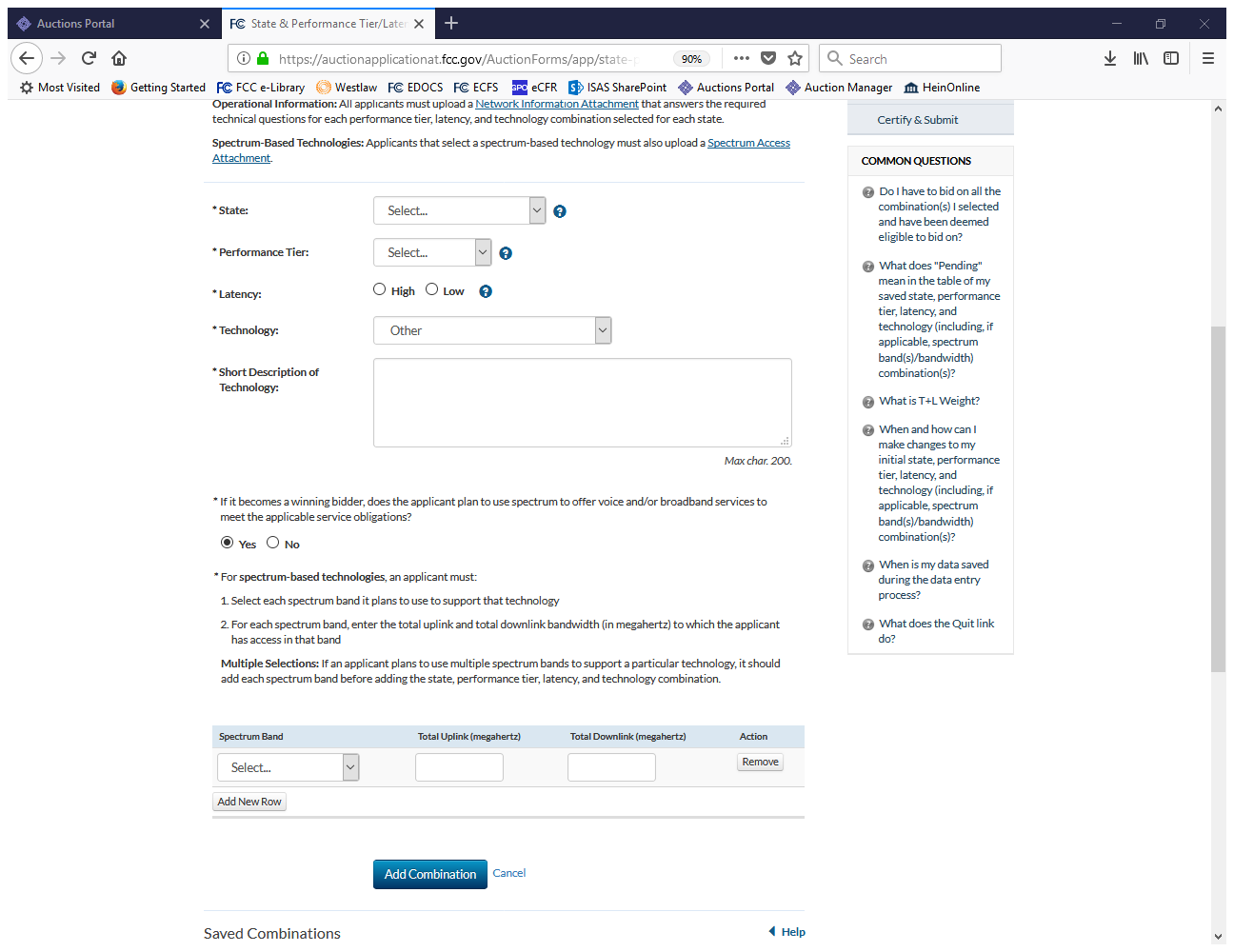 State & Performance Tier/Latency Selection
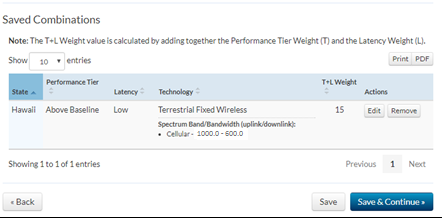 36
State & Performance Tier/Latency Selection
37
Operational Questions
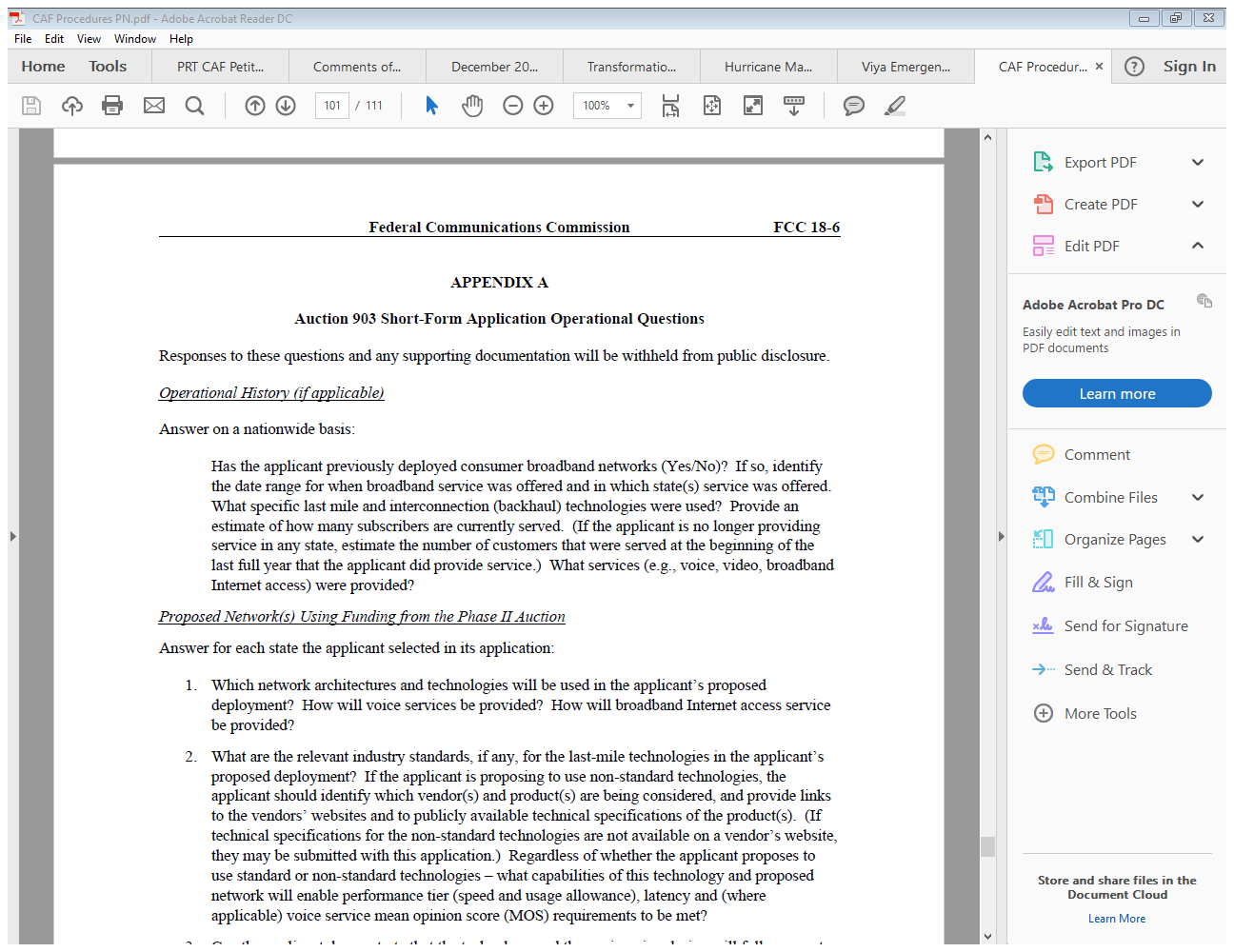 Appendix A to the Auction 903 Procedures Public Notice
38
Operational Questions
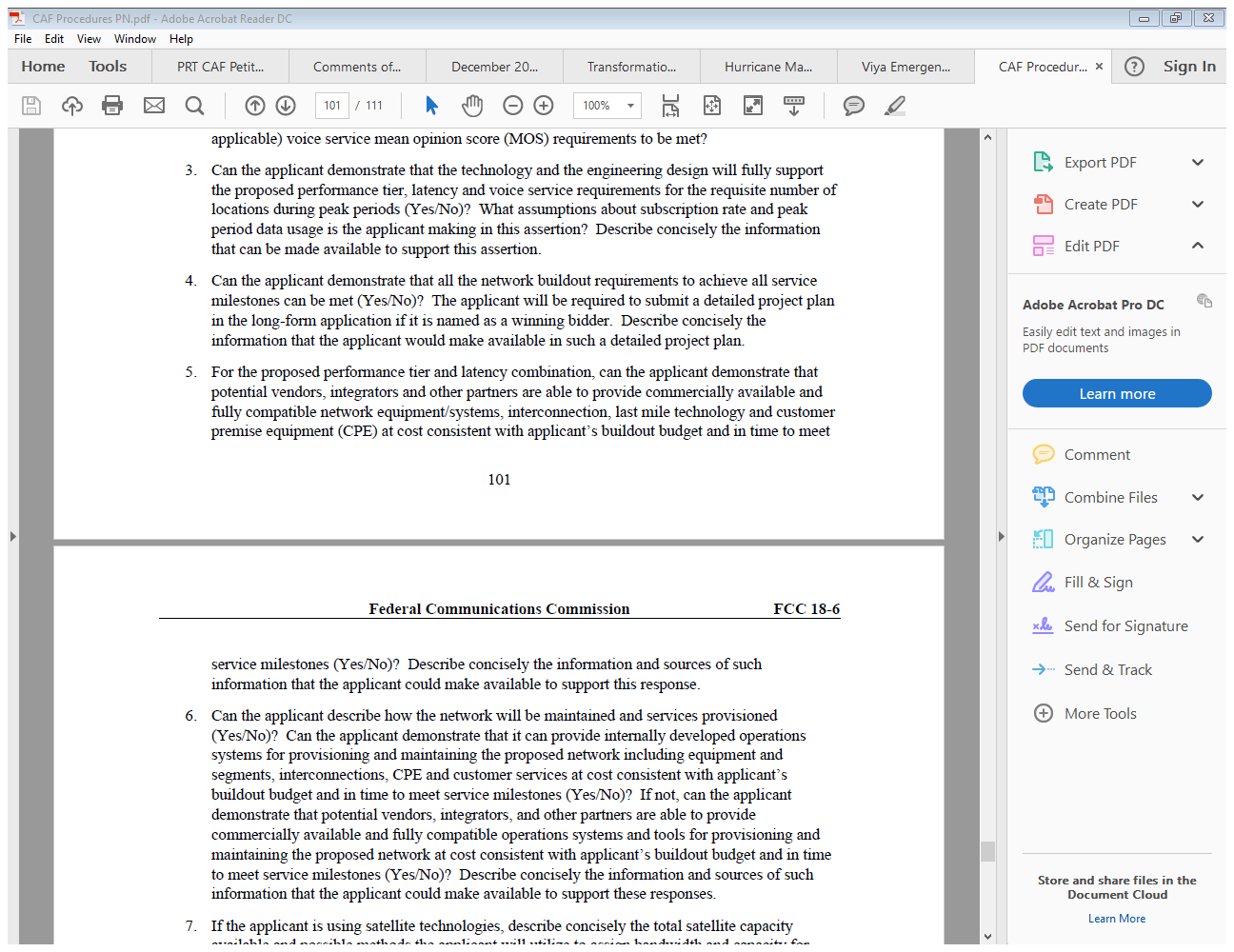 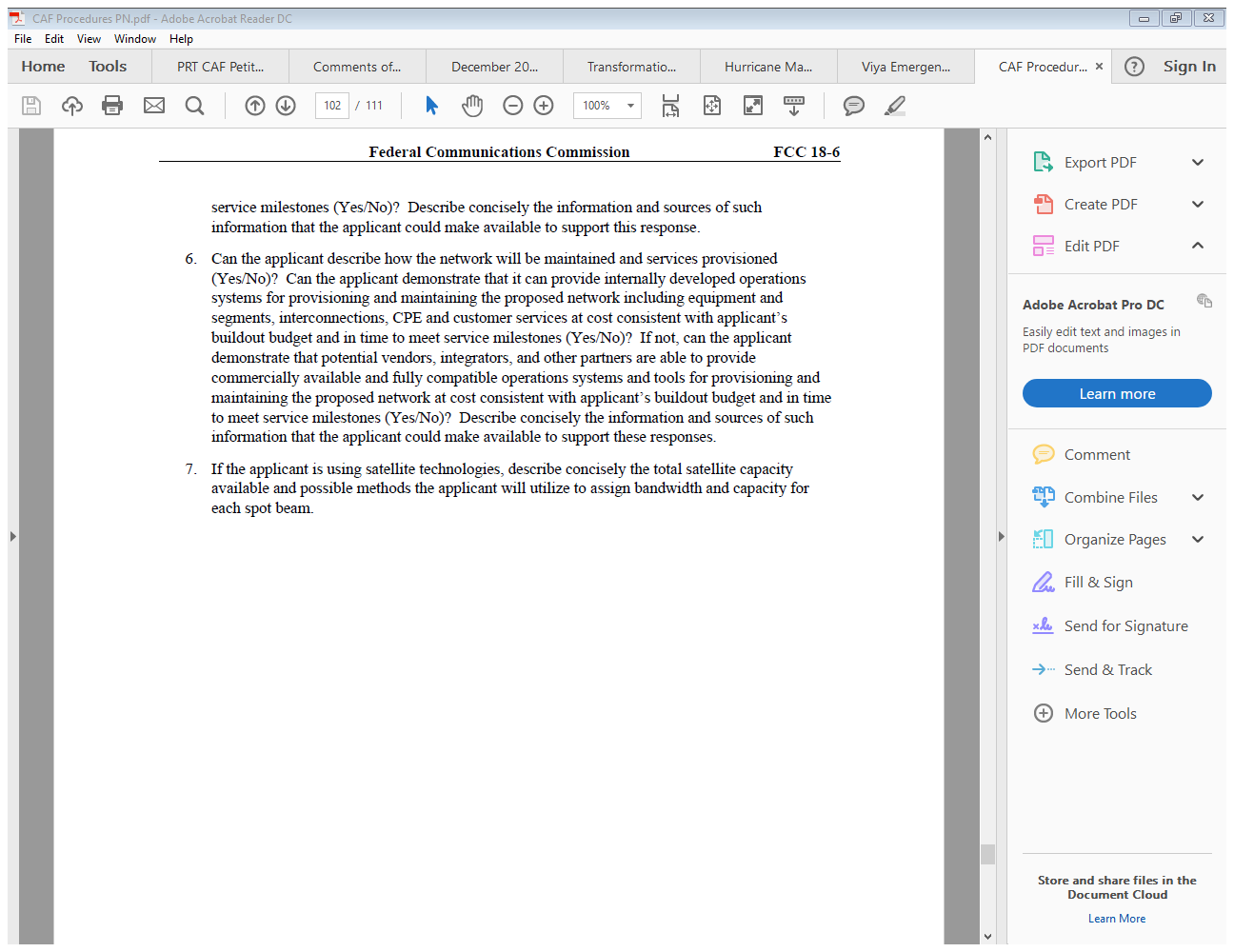 39
State & Performance Tier/Latency Selection
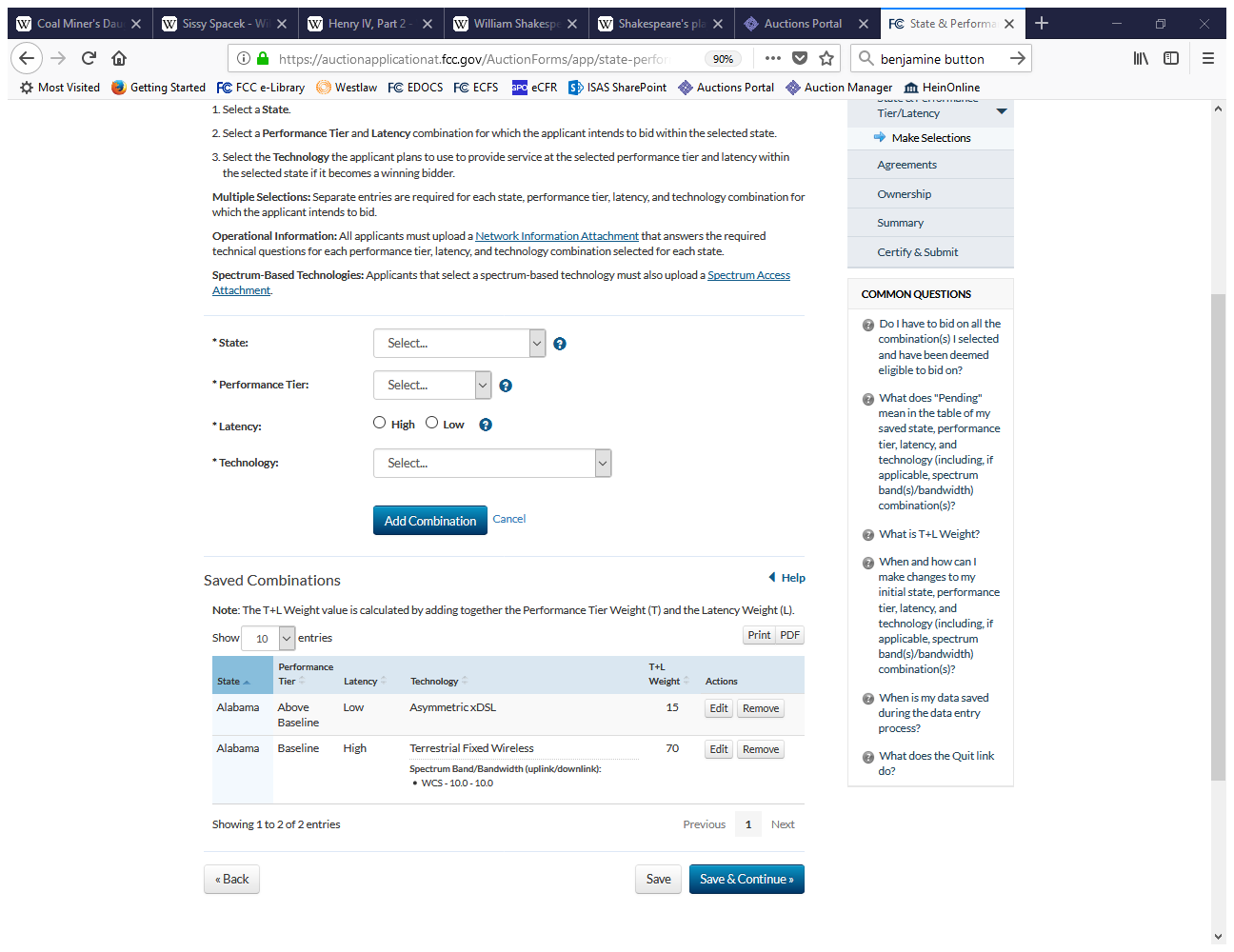 Impermissible State Overlaps
Applicants that are commonly controlled or are parties to a joint bidding arrangement are prohibited from bidding in any of the same states
Commonly controlled applicants are those in which the same individual or entity either directly or indirectly holds a controlling interest – i.e., positive or negative de jure or de facto control of the applicant 
Joint bidding arrangements are those that
relate to any eligible area in Auction 903 and 
involve bids or bidding strategies, including arrangements regarding Phase II support levels (i.e. bidding percentages) and specific areas on which to bid, as well as any arrangements relating to the post-auction market structure in an eligible area
41
Avoiding Impermissible State Overlaps
Two options for avoiding impermissible state overlaps:
Submit a single short-form application and qualify to bid as one applicant in a state
Submit separate short-form applications and qualify to bid independently, though not in the same state
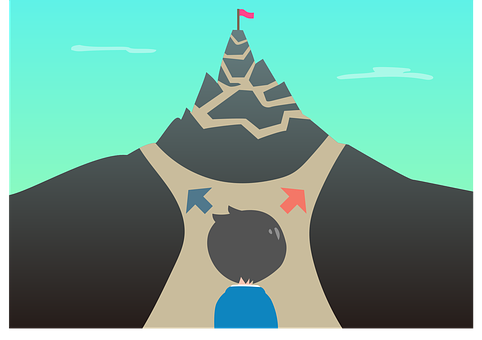 Caution:  Exercise due diligence before submitting an application to confirm that no other commonly controlled entity or party to a joint bidding arrangement, or an entity that controls any party to such an arrangement, has selected any of the same states
42
Agreements
Disclose any agreement relating to the applicant’s participation in the competitive bidding
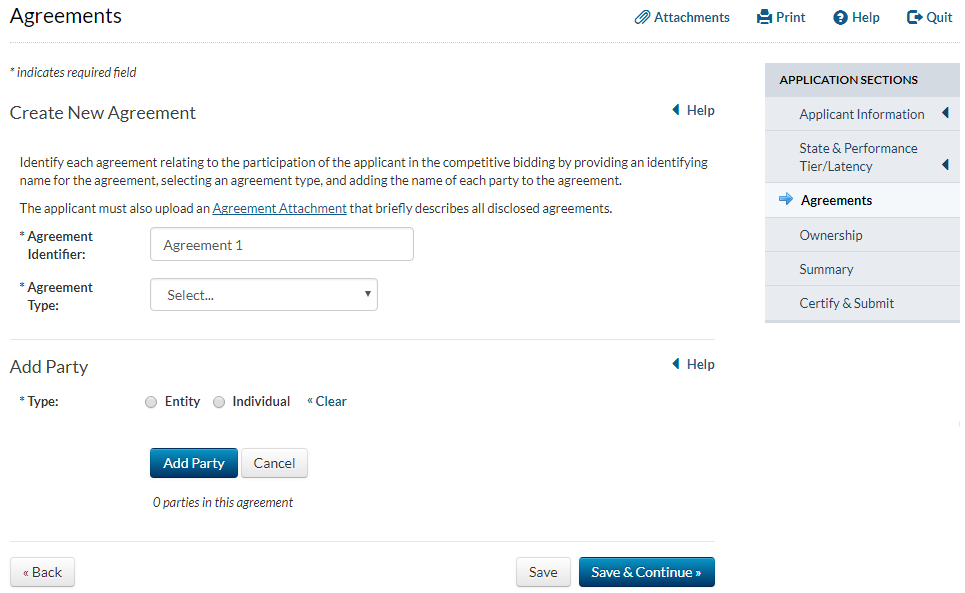 Applies to any arrangements with other parties regardless of whether they are applying to participate in Auction 903
Agreement need not be reduced to writing
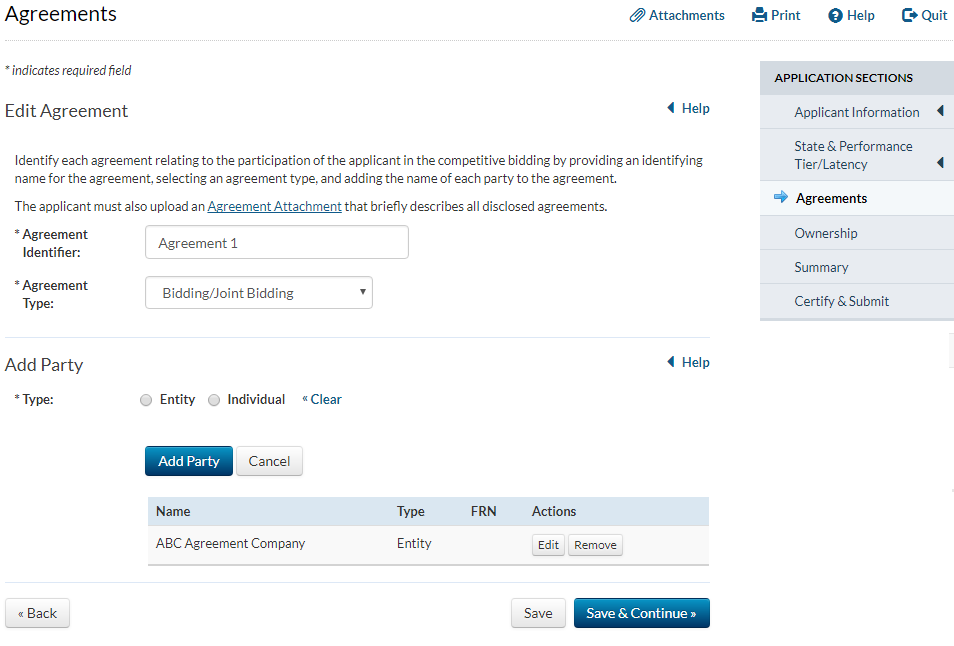 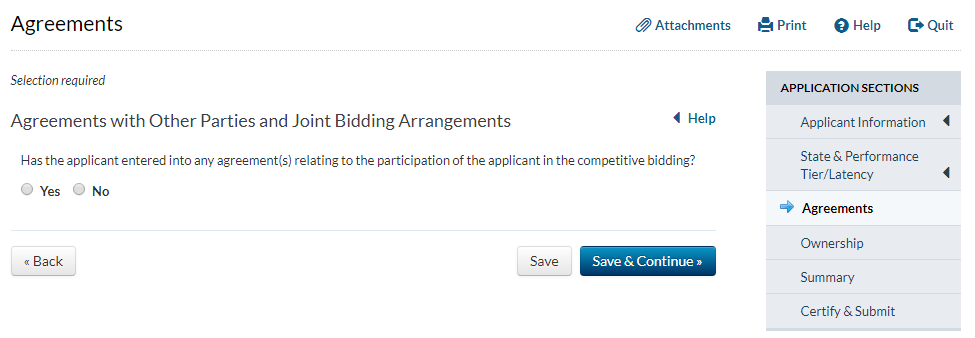 43
Ownership
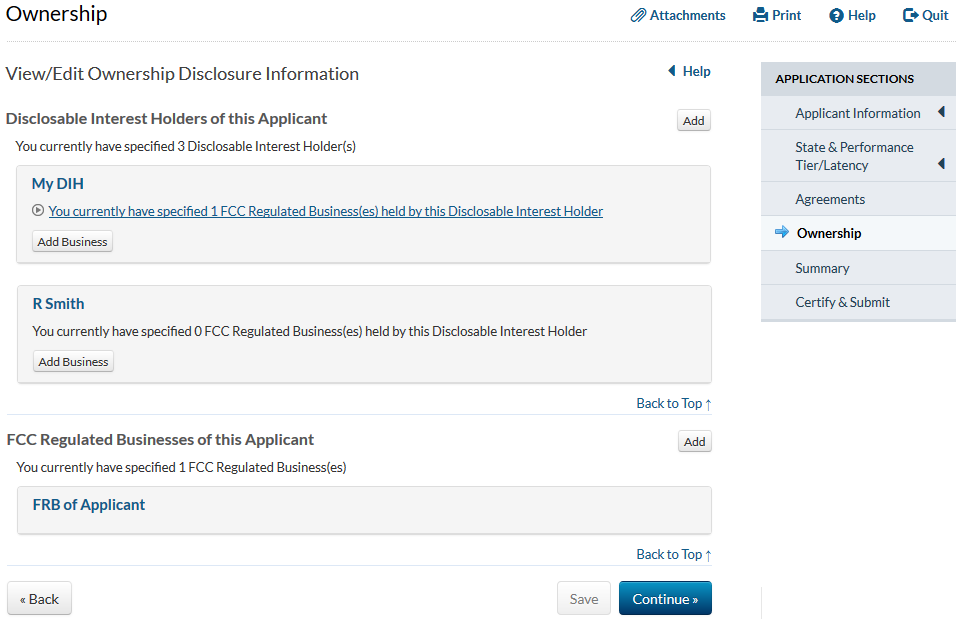 44
Disclosable Interest Holders
A disclosable interest holder (DIH) includes real parties-in-interest and any individual or entity that directly or indirectly controls and/or holds certain ownership interests including, but not limited to:
any party holding 10% or more of stock in the applicant
in the case of a limited partnership, each limited partner whose interest in the applicant is 10% or greater
in the case of a general partnership, each partner
in the case of an limited liability company, each member whose interest in the applicant is 10% or greater 
all parties holding indirect ownership interests in the applicant that equal 10% or more  
See 47 CFR§1.2112(a)(1)-(6) and 54.315(a)(1)
45
Disclosable Interest Holders
Provide information about the DIH (e.g., contact info, type of interest, etc.)
Use “Other” to disclose interests not listed in Form 183
Report the percent of interest held by the DIH
DIHs with no equity or other relevant ownership interest in the applicant should put “0” 
Percent of Interest” should reflect aggregate disclosable ownership interests in the applicant (both direct and indirect)
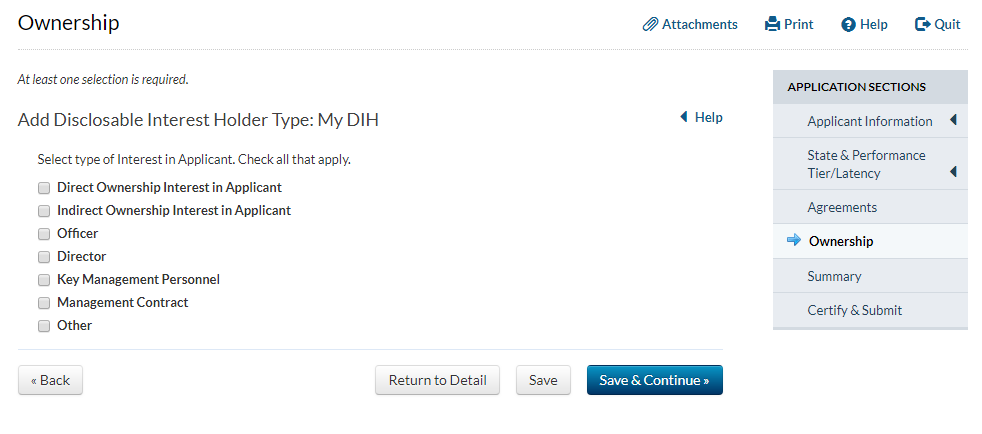 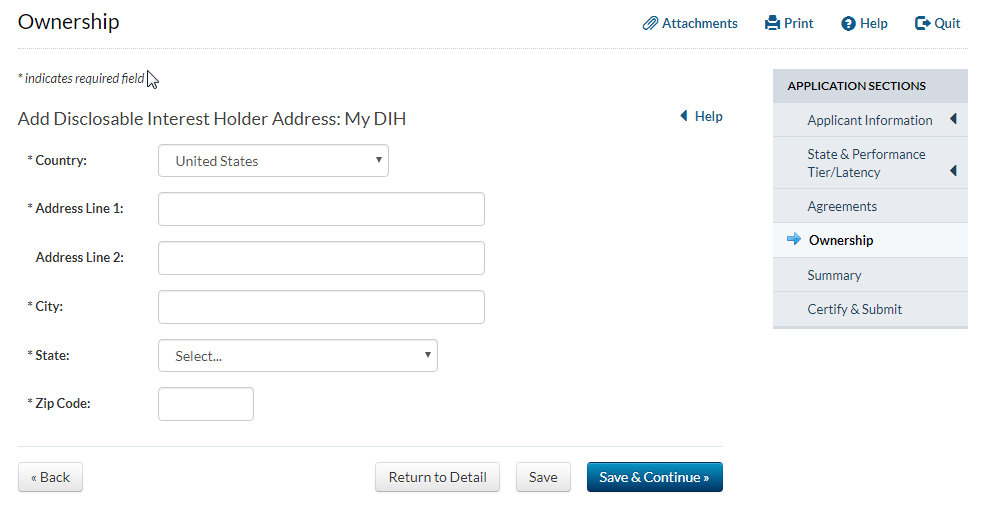 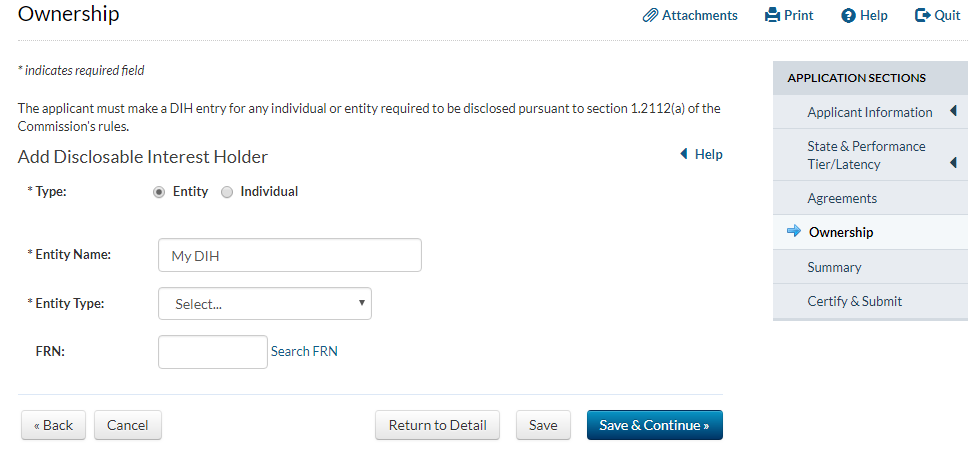 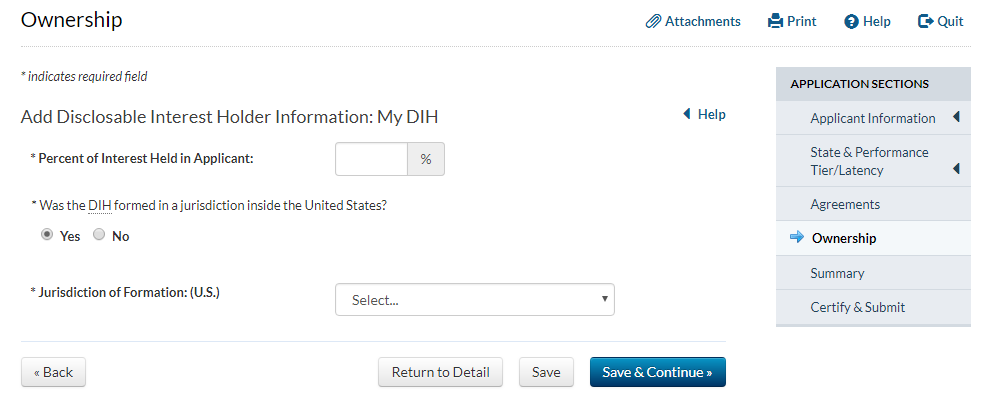 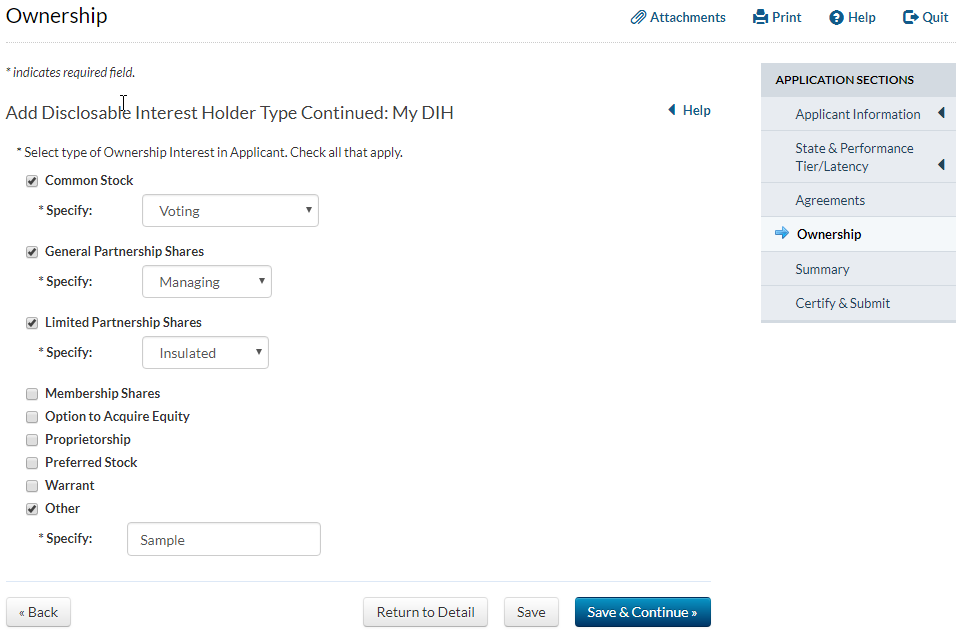 46
Indirect Disclosable Interest Holders
To determine whether you need to report an individual or entity as an indirect DIH:
Successively multiply the ownership percentages for each link in the vertical ownership chain that equals 10% or more of the applicant
If the ownership percentage for an interest in the chain exceeds 50% or represents de facto control:
Treat it and report it as if it were a 100% interest  
In some cases, the sum of all the percentages held by DIHs may exceed 100%
47
Multiplier Example
B Corp. and C Corp. must be disclosed as direct DIHs
Homer, Bart, and Lisa would be disclosed as indirect DIHs, but not Marge
C Corp. 
Bart: 0.10 x 100 = 10%
Lisa: 0.90 x 100 = 90% (report as 100%)
B. Corp. 
Homer: 0.80 x 20 = 16%
Marge: 0.20 x 20 = 4%, below threshold
80%
20%
20%
10%
80%
90%
48
Indirect Disclosable Interest Holders—Attachment
You must submit an “Indirect Ownership” attachment
The attachment may include any additional information you believe will assist FCC staff in reviewing the ownership information 
Ex: If the disclosed equity interests in a corporate applicant do not equal 100% because numerous shareholders have interests below the 10% threshold, explain this in the attachment 
It can also include an ownership chart
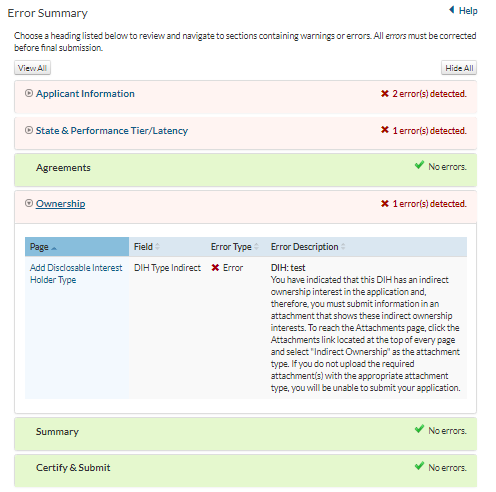 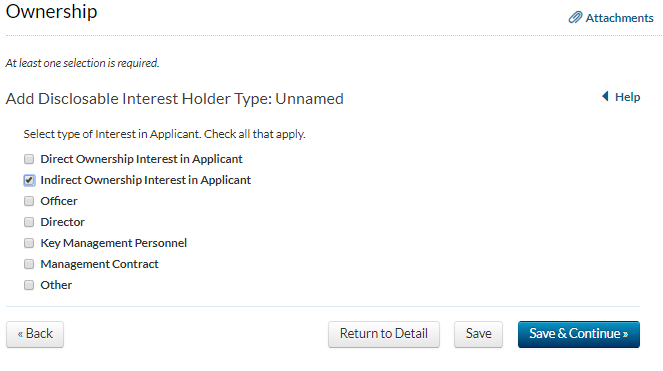 49
FCC Regulated Businesses
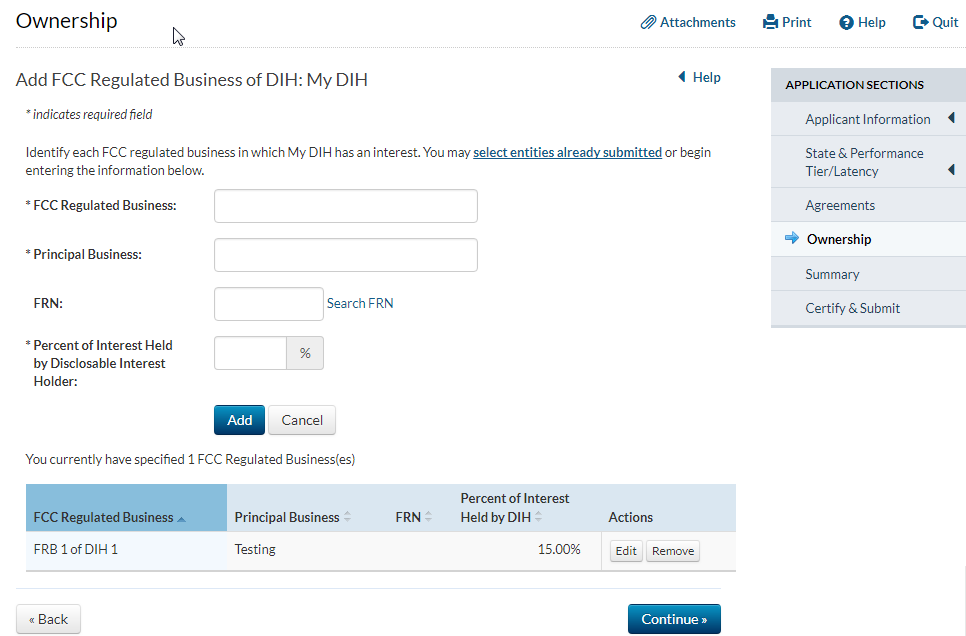 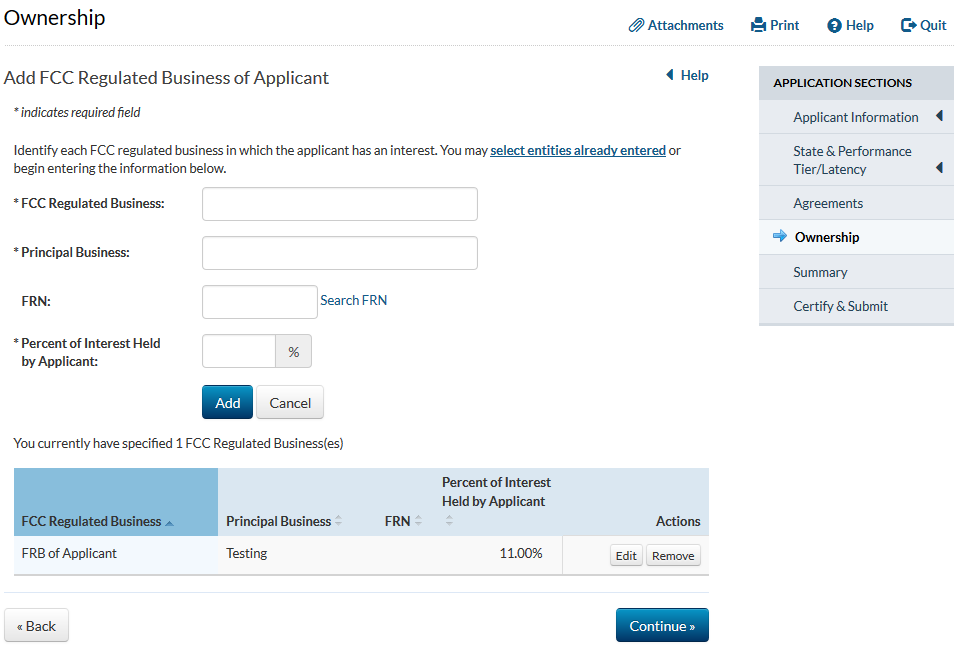 50
Error Summary
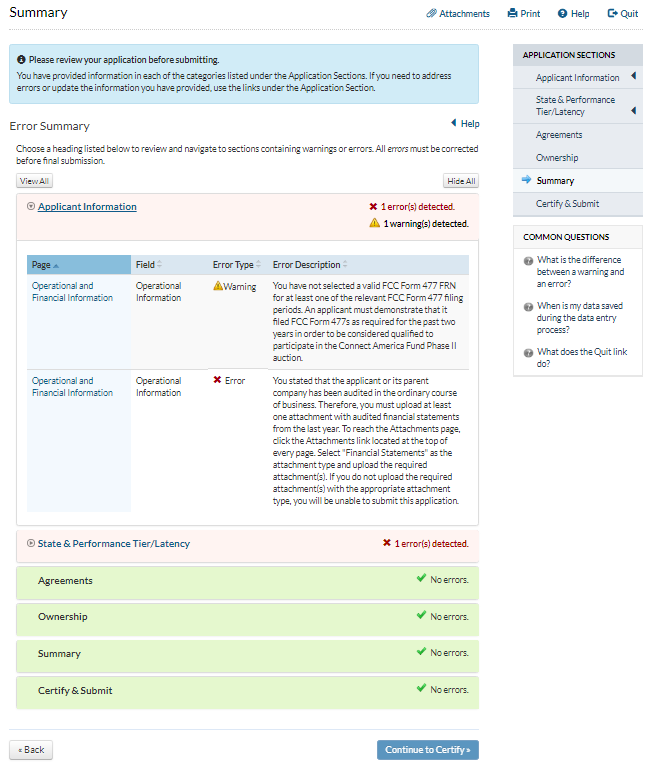 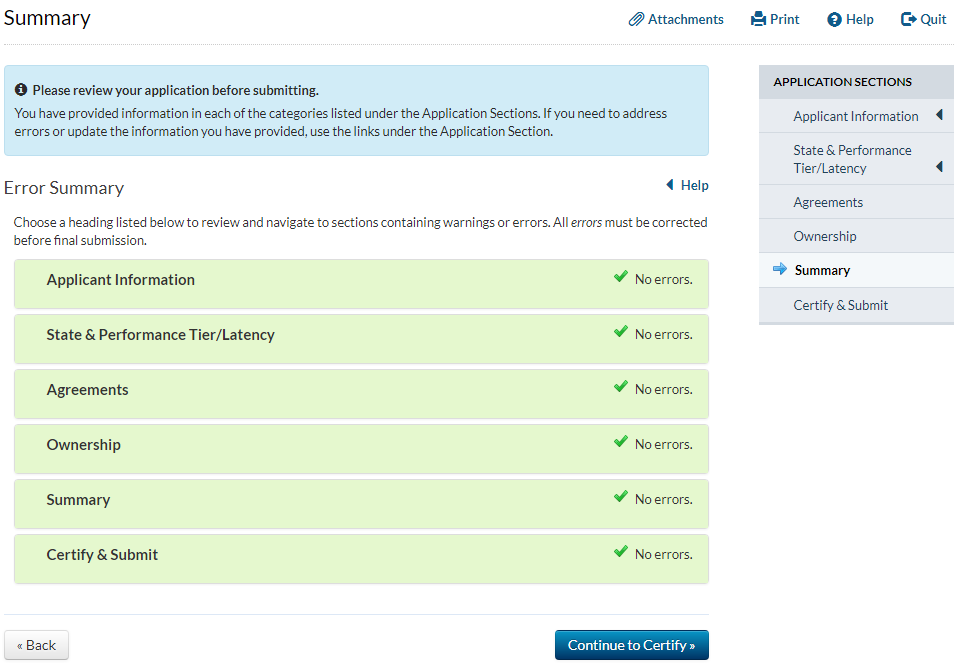 Once you have reviewed your application and fixed the errors, you may continue to certify and submit 

Just because the FCC Form 183 did not find errors does not mean that the application is complete; Commission staff will review for completeness
51
Certify & Submit
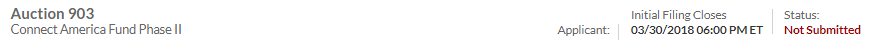 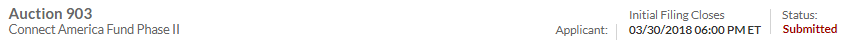 Upon the successful submission of your application, you will receive a unique confirmation number as well as the date and time of submission

Applications must be submitted prior to 6:00 PM ET on March 30, 2018

Late applications will not be accepted
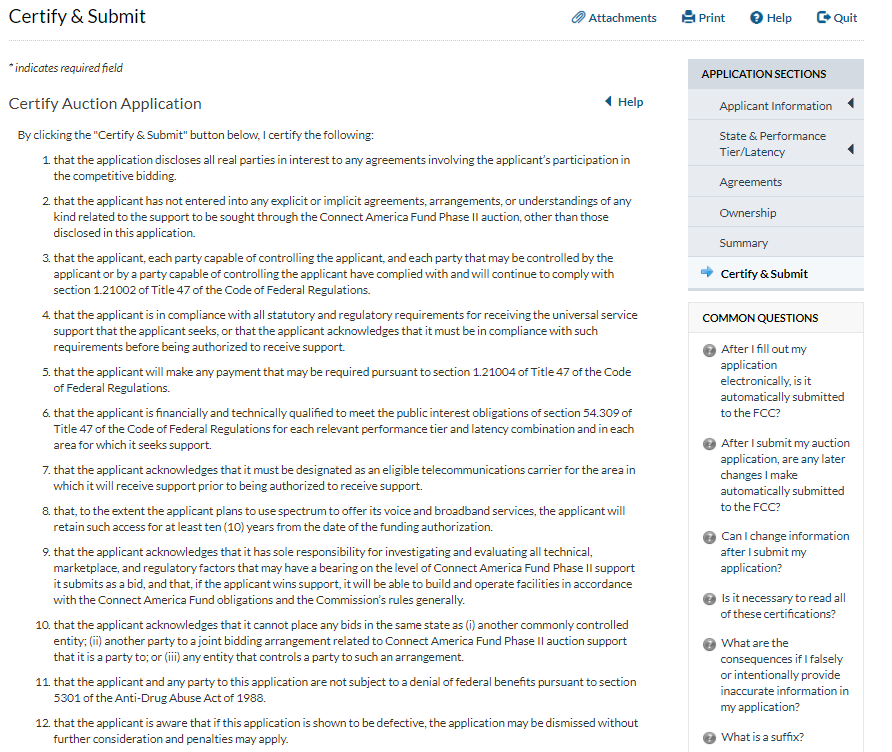 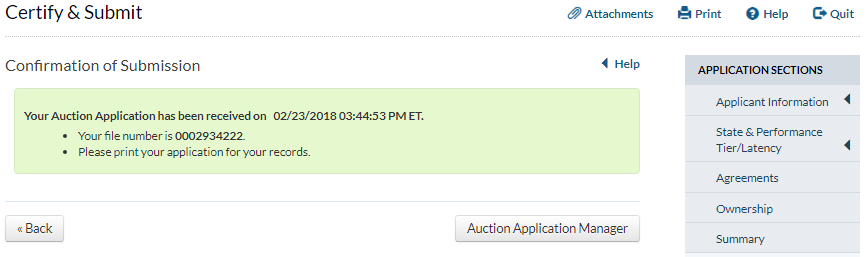 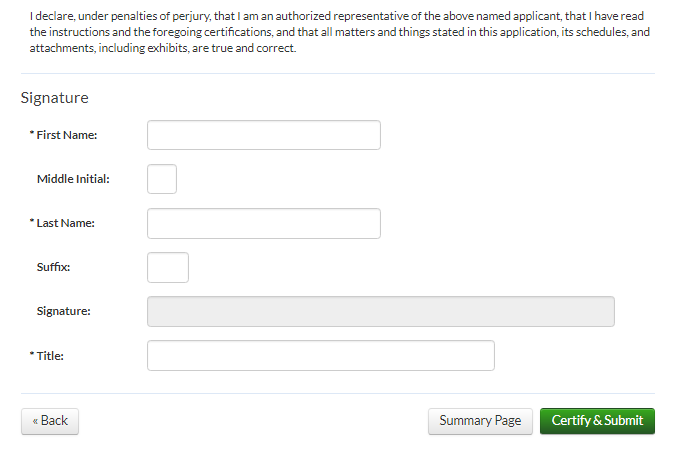 If you do not see and click this button, you have not submitted your application!
52
Modifications
You may make an unlimited number of changes to your application prior to 6 PM ET, March 30, 2018
The status will continue to read “Submitted,” but you must re-certify and submit the application for the changes to be submitted
After you click the “Certify & Submit” button on the Certify and Submit page, you will receive a new confirmation of submission and the yellow warning will disappear
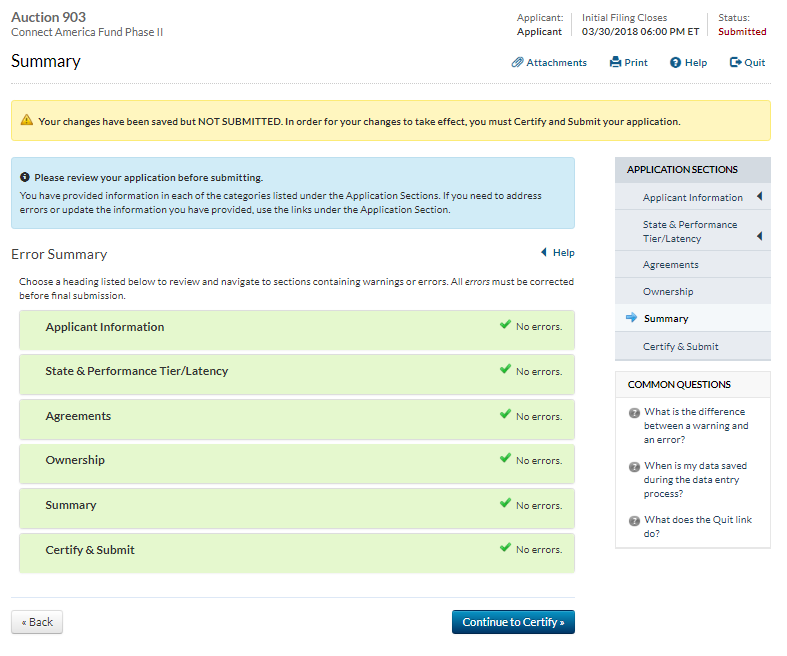 53
Duty to Maintain Accuracy and Completeness
Pursuant to 47 CFR§1.65, each applicant has a continuing obligation to maintain the accuracy and completeness of information in a pending application to participate in Auction 903
Must be amended within five days after a significant occurrence
54
Limited Information Disclosure Procedures
Automatically not accessible
State selections
Performance tier and latency combination(s) selected and weight
Responses to the operational questions in Appendix A of the Procedures PN and any supporting documentation
Spectrum access attachment (if any)
Not accessible if requested via abbreviated process
Financial information and individual financial scores
Not accessible if requested by section 0.459 process
All other information if request not adversely decided
55
Prohibited Communications Rule
Section 1.21002 prohibits Auction 903 applicants from cooperating, collaborating, or communicating, in any way, with any other applicant regarding any applicant’s bids or bidding strategies, unless the applicants are members of a joint bidding arrangement disclosed on their applications
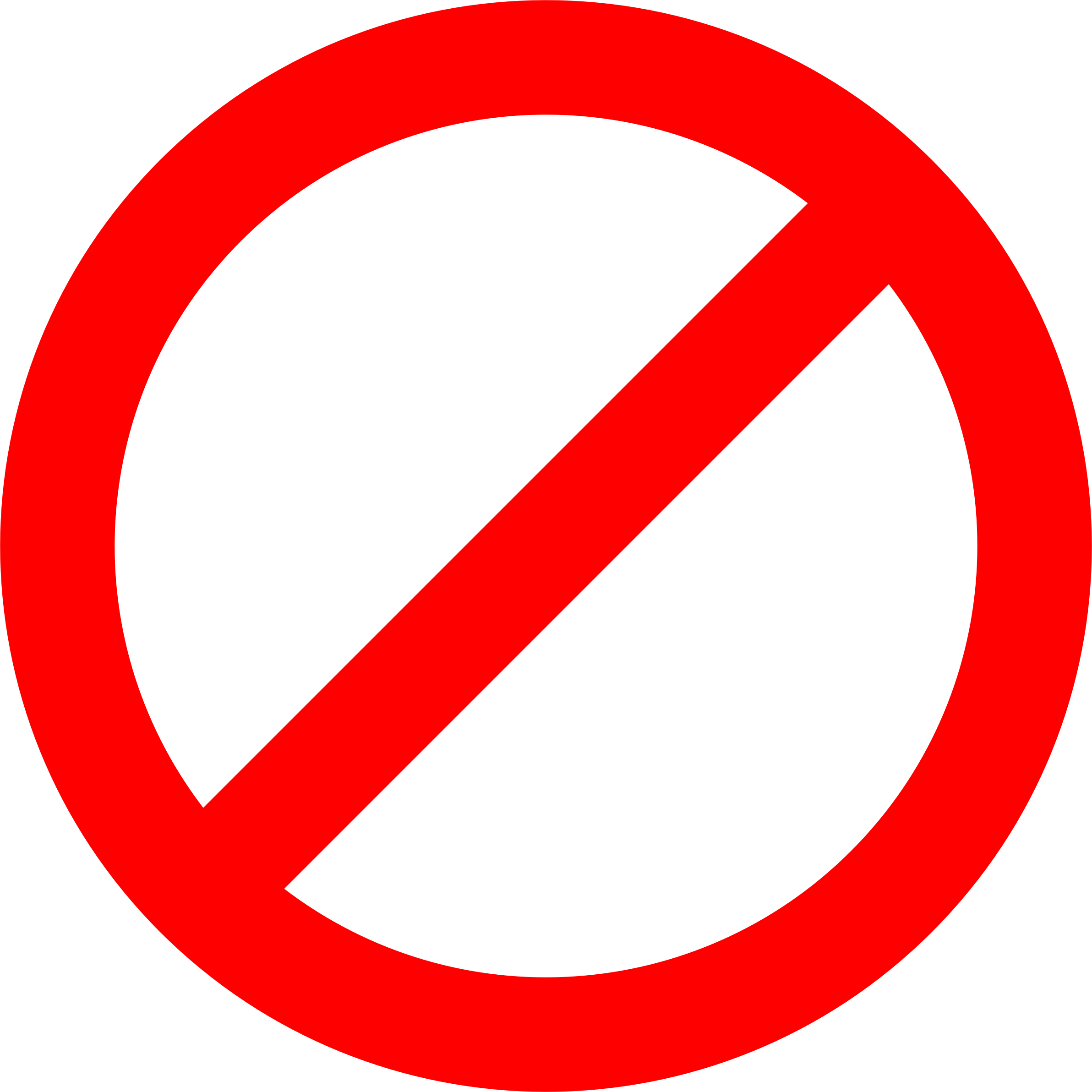 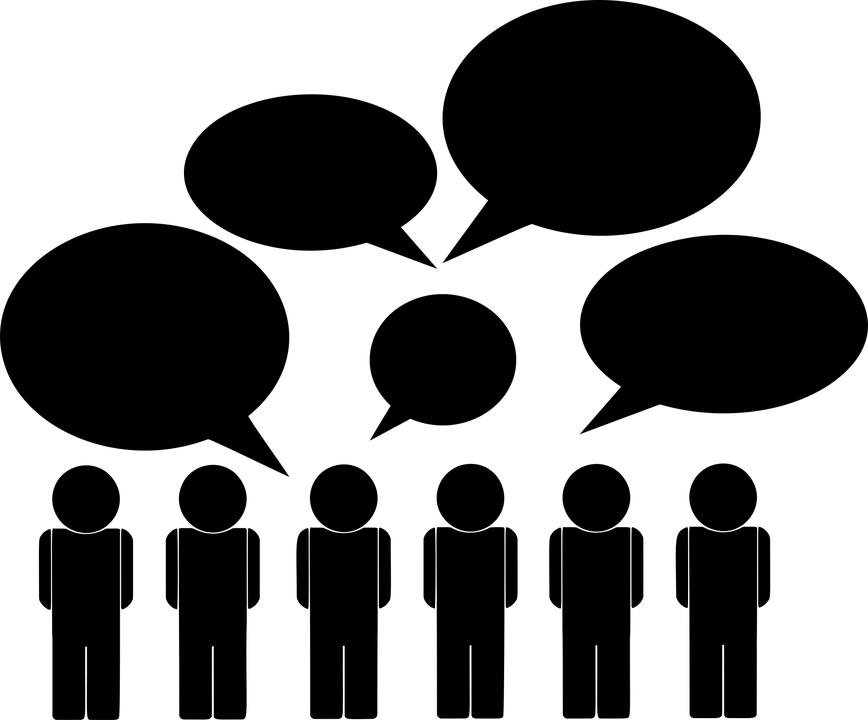 56
Prohibited Communications Rule
Applies to applicants starting at application deadline, regardless of whether they qualify, bid, or are no longer bidding
“Applicant” includes entity applying, any party with control of the applicant entity, any party controlled by the applicant entity or controlled by a party controlling the applicant entity
“Bids or bidding strategies”
Communications with third parties who may be conduits to other applicants (e.g., press, analysts, consultants)
Review Procedures Public Notice and consider past guidance
http://wireless.fcc.gov/auctions/prohibited_communications
57
Compliance Strategies
You have until the application deadline to prepare
Communications prior to the deadline cannot violate the rule, but if you repeat or refer to them after deadline – could be a violation
Educate your employees, contractors, and consultants
Broad definition of “applicant” 
Indirect and/or inadvertent communications that reach another applicant can violate rule
Plan how to protect your bidding information and consider who needs to know it
Some communications are OK – e.g., business discussions unrelated to bids or bidding strategies
58
Using Third-Party Consultants
Using consultants is OK, but manage risk of communications to another applicant after the deadline
Individual
Use non-disclosure agreement for representing a single applicant
If an individual serves multiple applicants, advice may be influenced by knowledge of others’ bidding strategies
Firm
Use separate individuals with ethical walls
Establish plan with consultant before application deadline so that communications after deadline are unnecessary 
Consider using proxy bidding
59
Contact Information
60
Questions?
Send questions to auction903@fcc.gov
61